Niveau 4ème Collège au cinéma  « Court- mettrons » ensemble
Dans le cadre de « collège au cinéma » les trois classes de 4ème du collège  ont découvert trois films.

 	A l’issue de ces projections un travail d’analyse a été effectué en classe.

  	La classe de 4ème  A a réalisé un court-métrage en
	s’inspirant  de la sélection des films.
La programmation  Cinéma Le Morvan
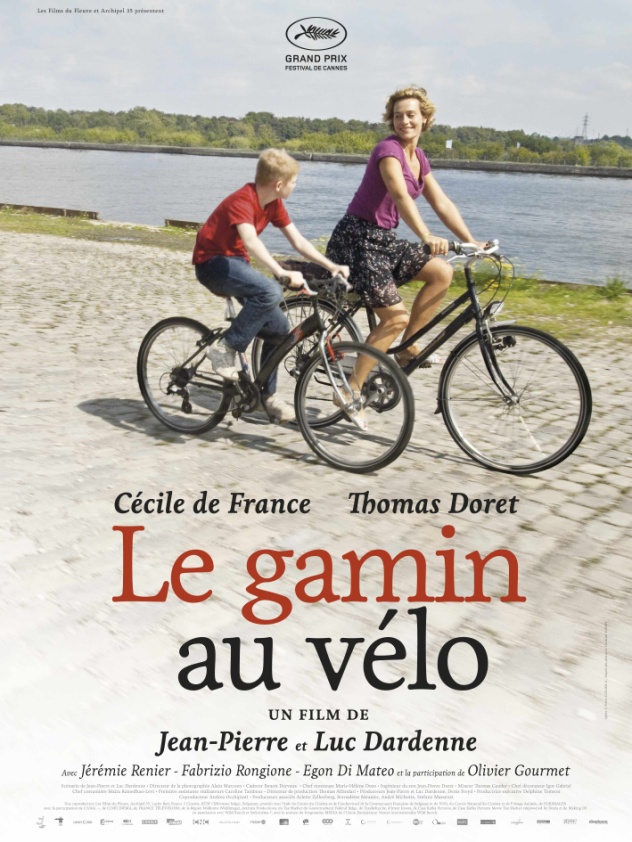 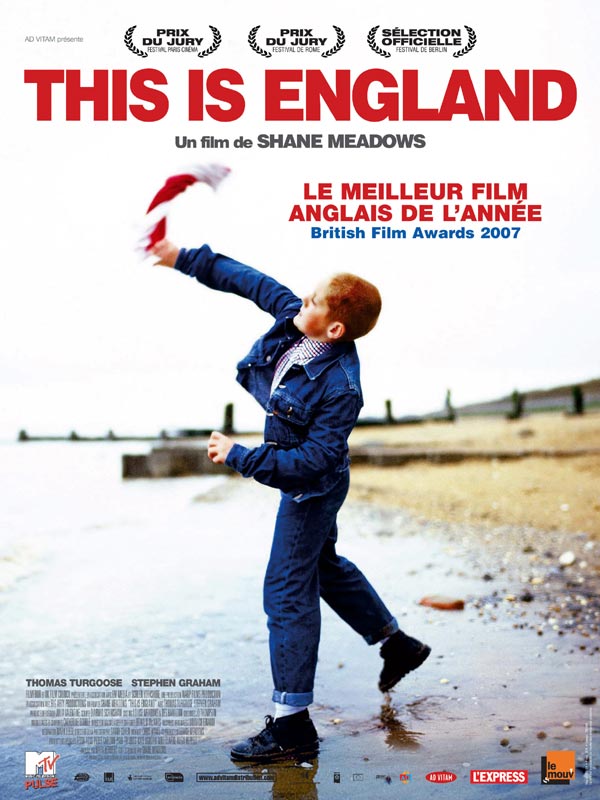 Trimestre 1
Trimestre 2
Trimestre 3
Etape 1 Le choix du thème du scénario
A partir d’un brainstorming sur le thème du « Vivre ensemble » nous avons dégagé deux thèmes de travail. Nous avons envoyé nos deux propositions aux réalisateurs.
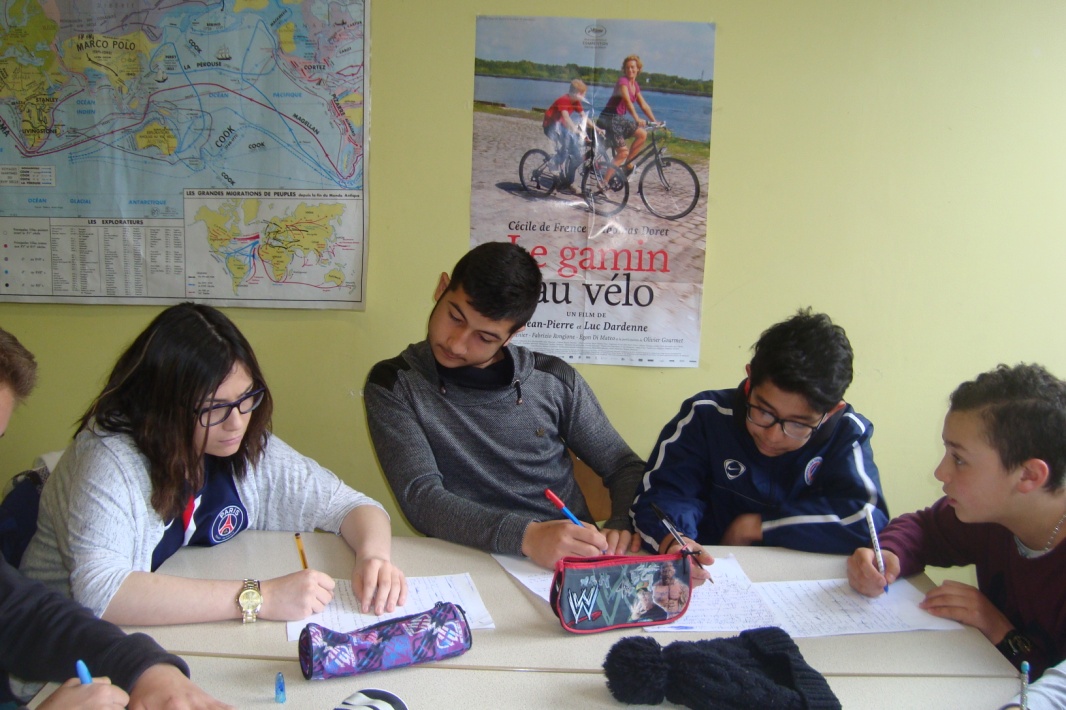 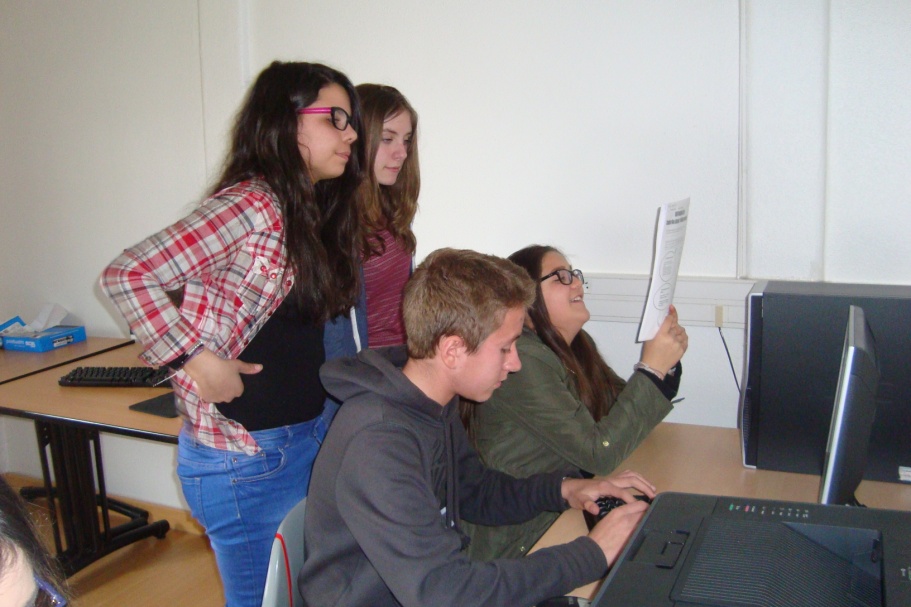 Les 4ème A en pleine réflexion …
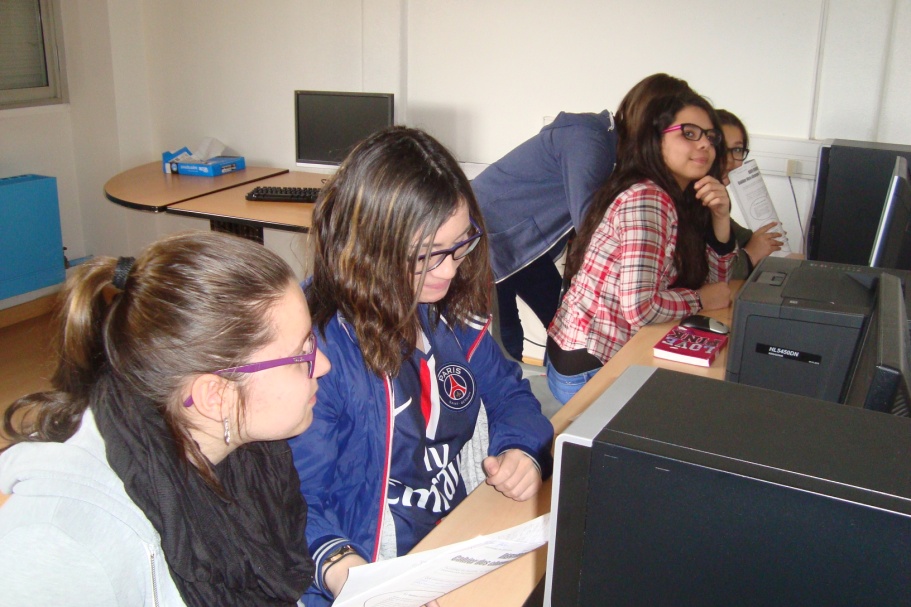 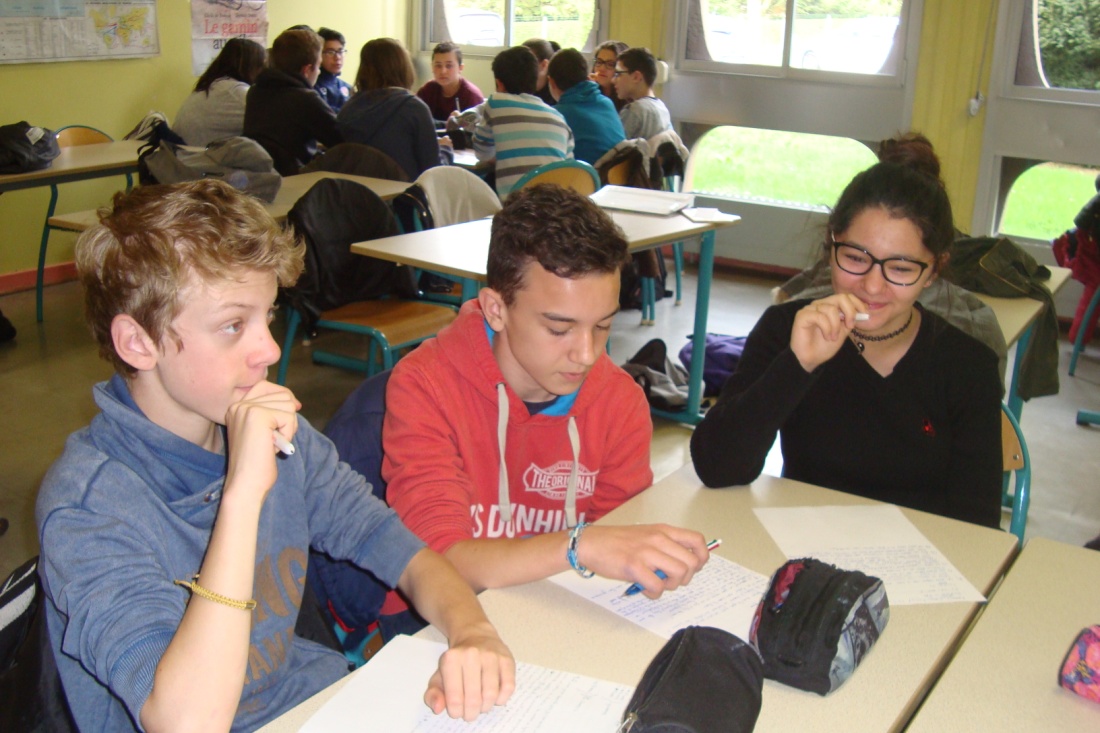 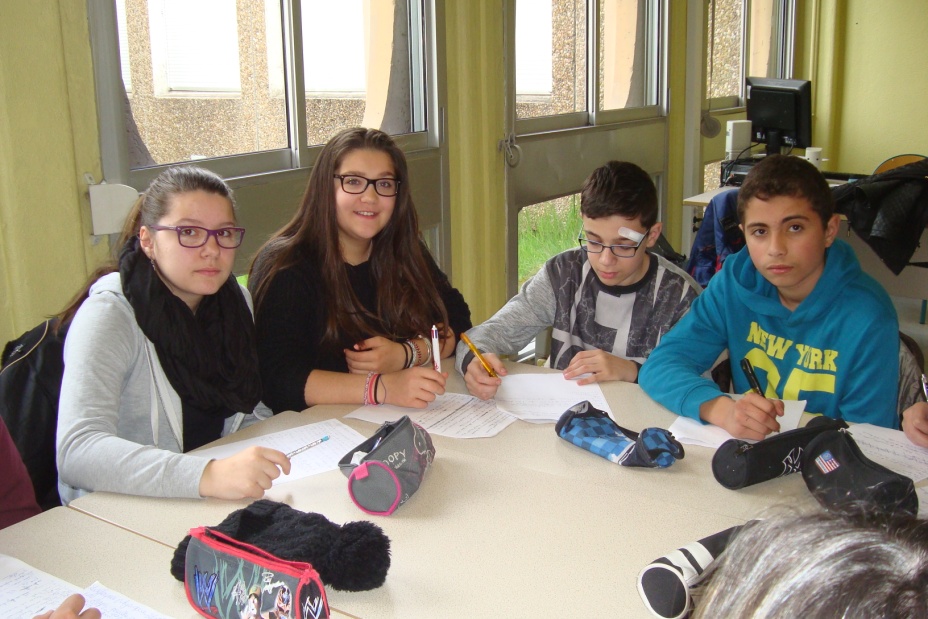 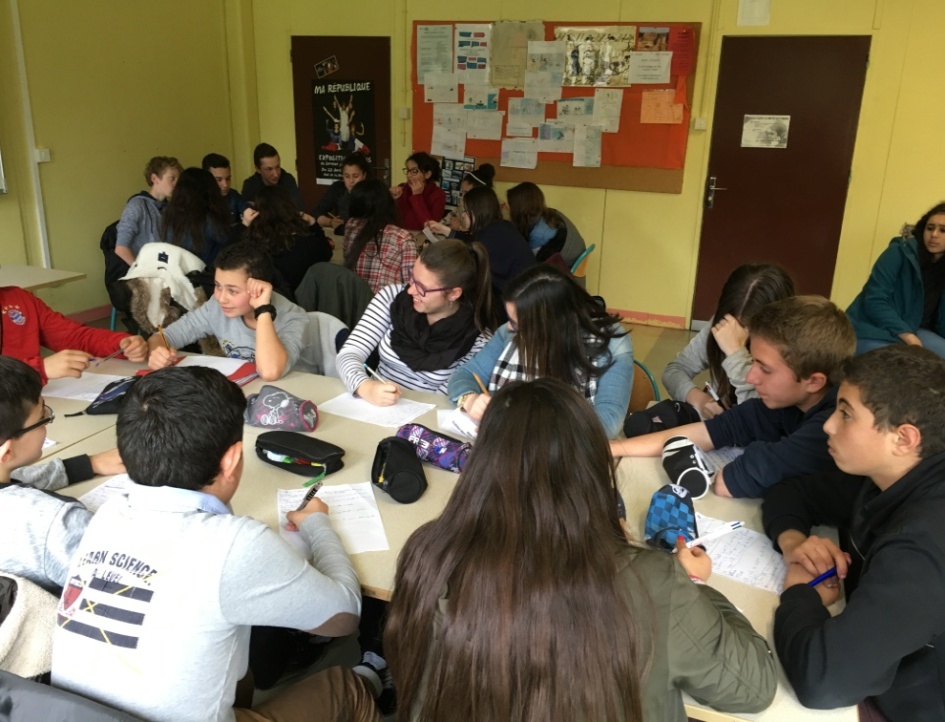 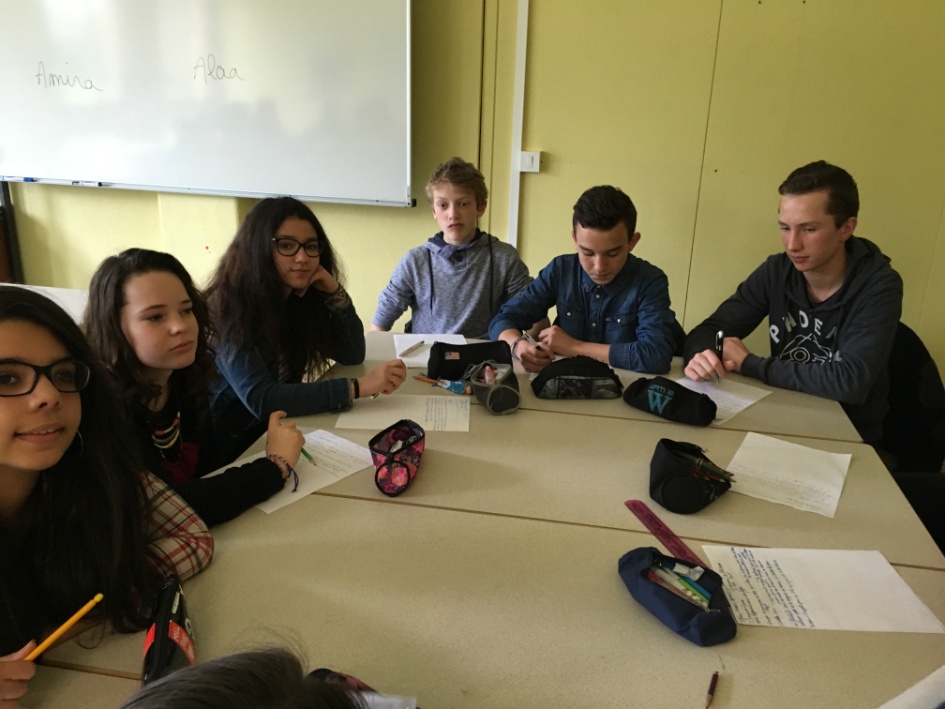 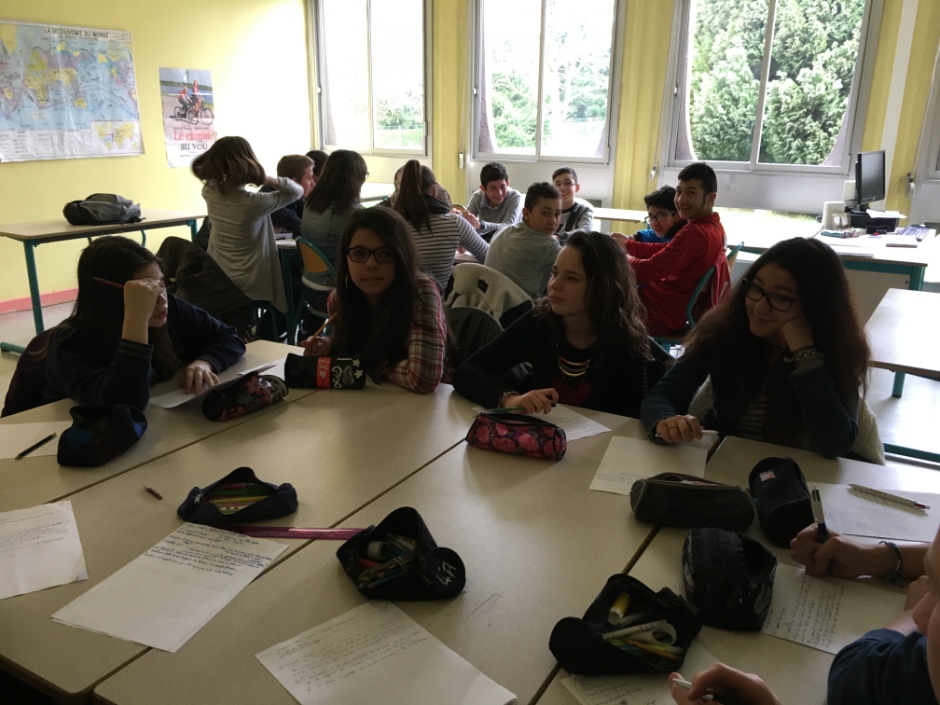 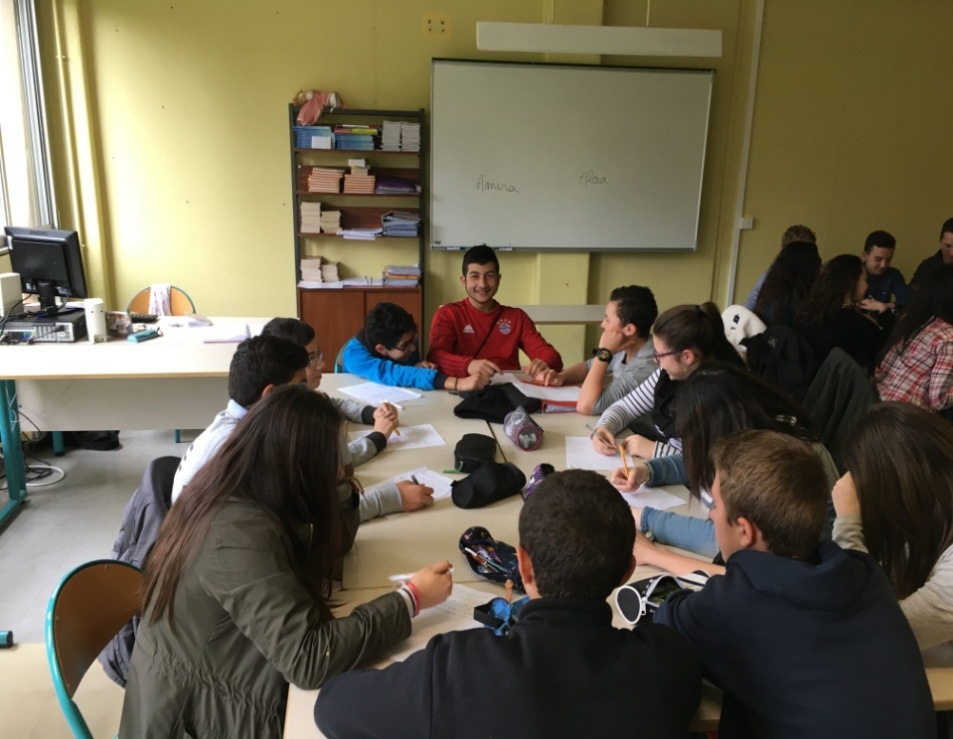 Etape 2  Travail sur l’écriture et le découpage scénaristique
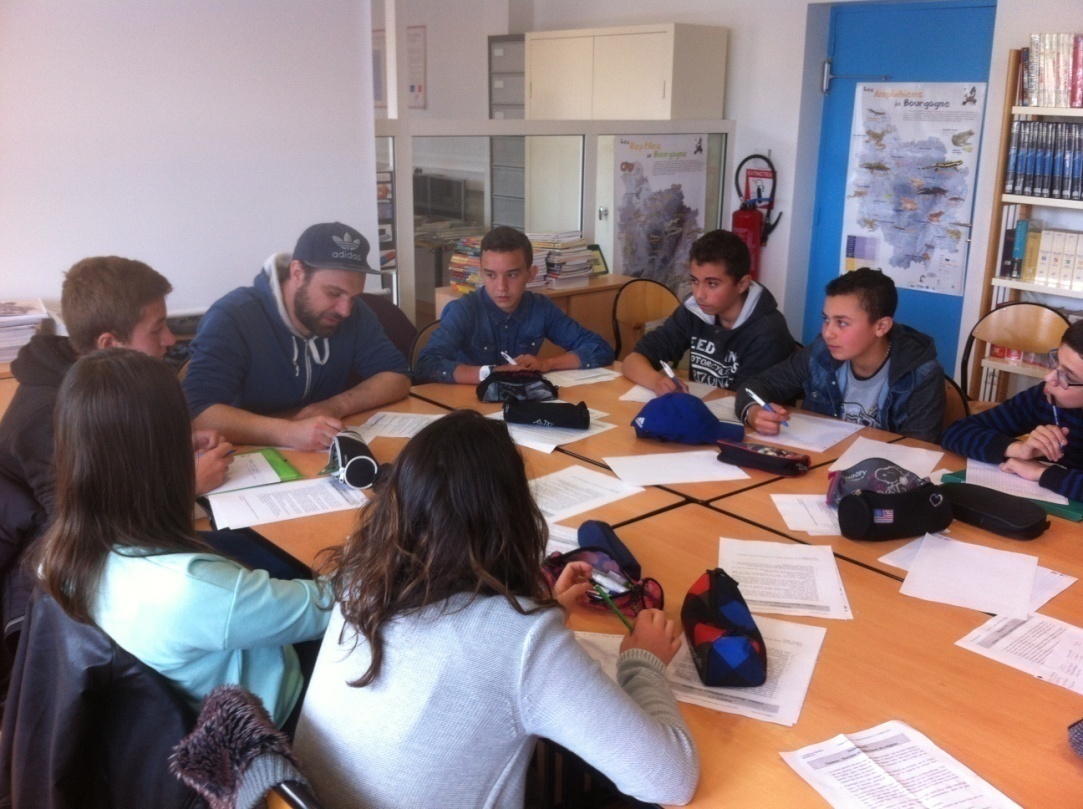 Avec  Benjamin et Laetitia une partie de la classe a rédigé le scénario.
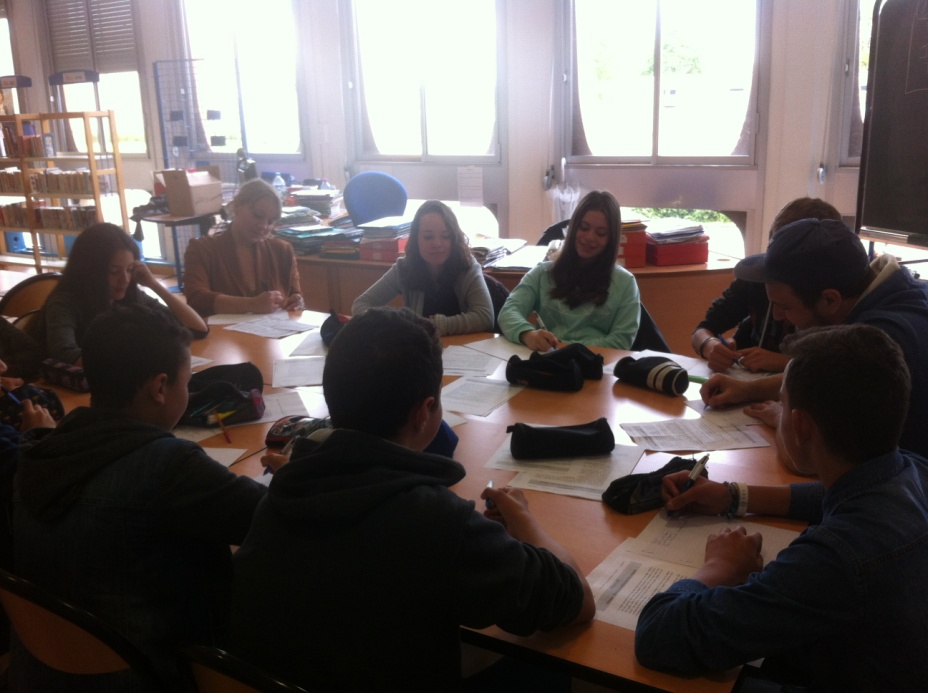 Pendant l’écriture du scénario, les élèves ont participé à l’élaboration du story-board …
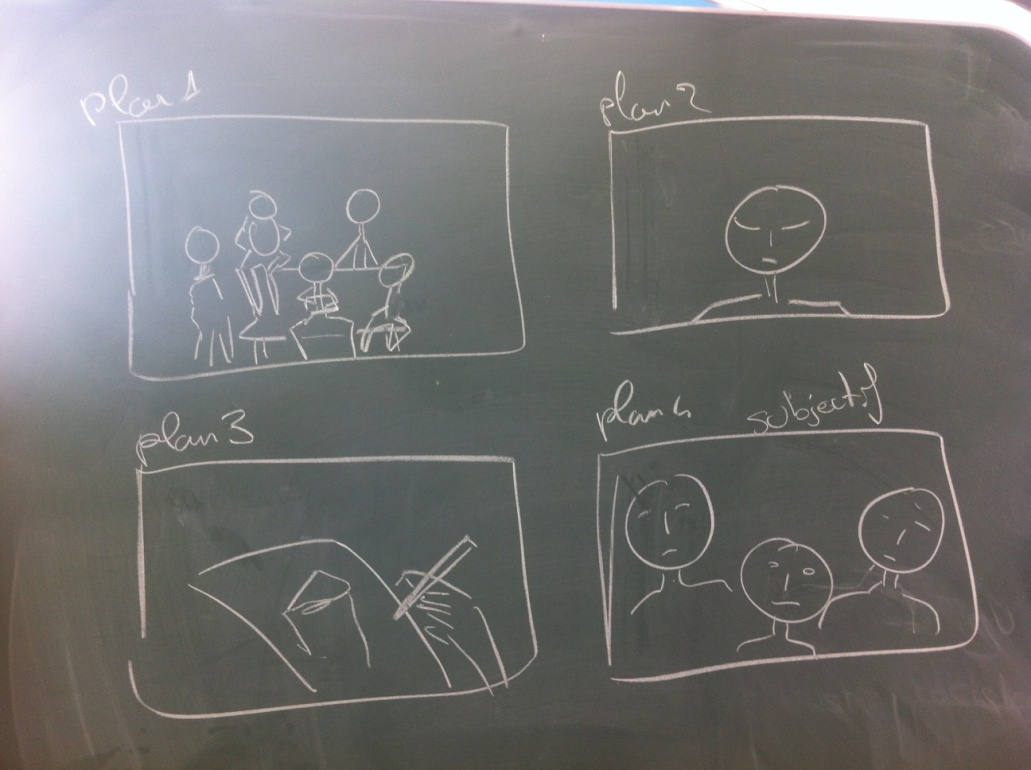 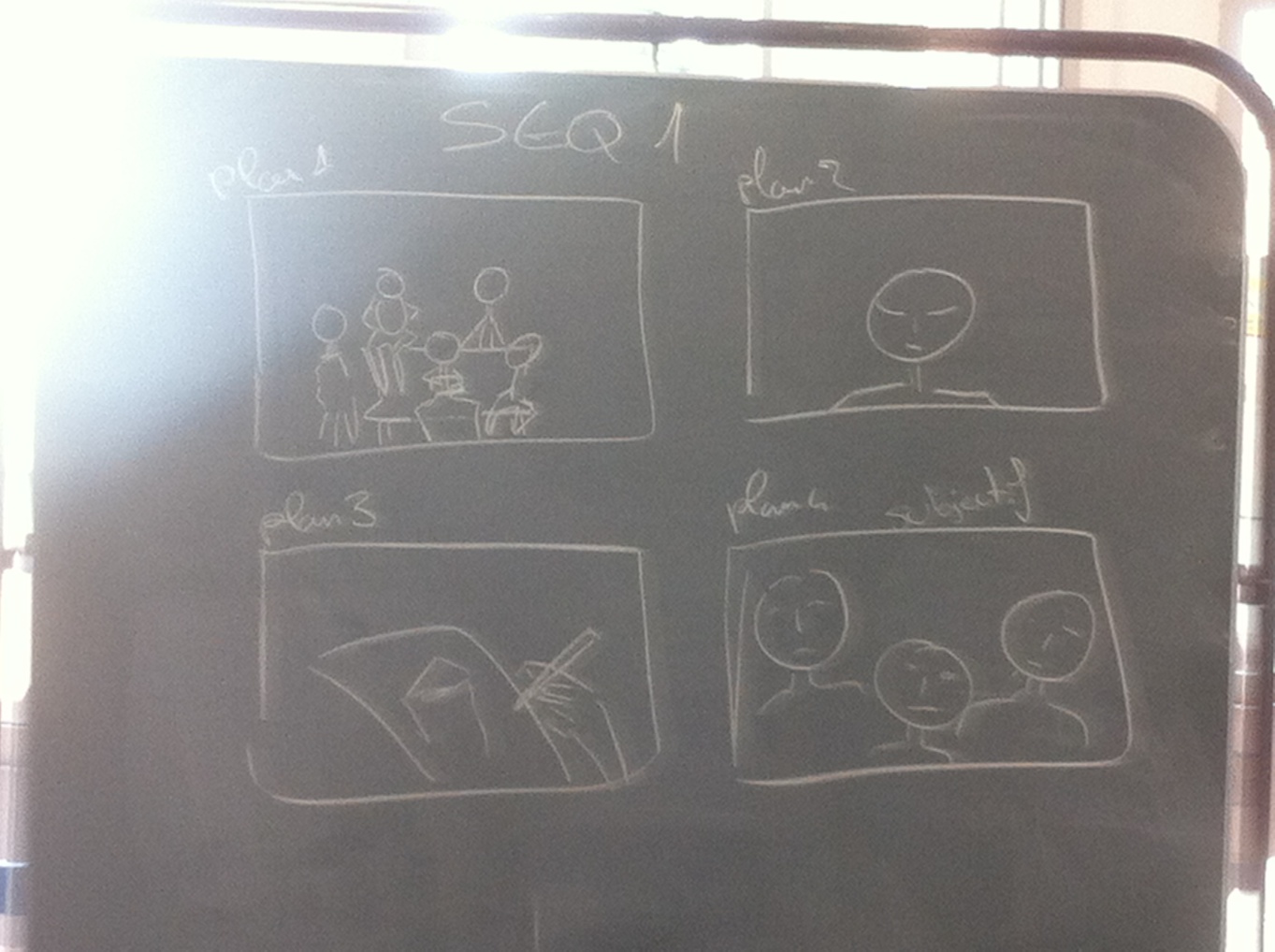 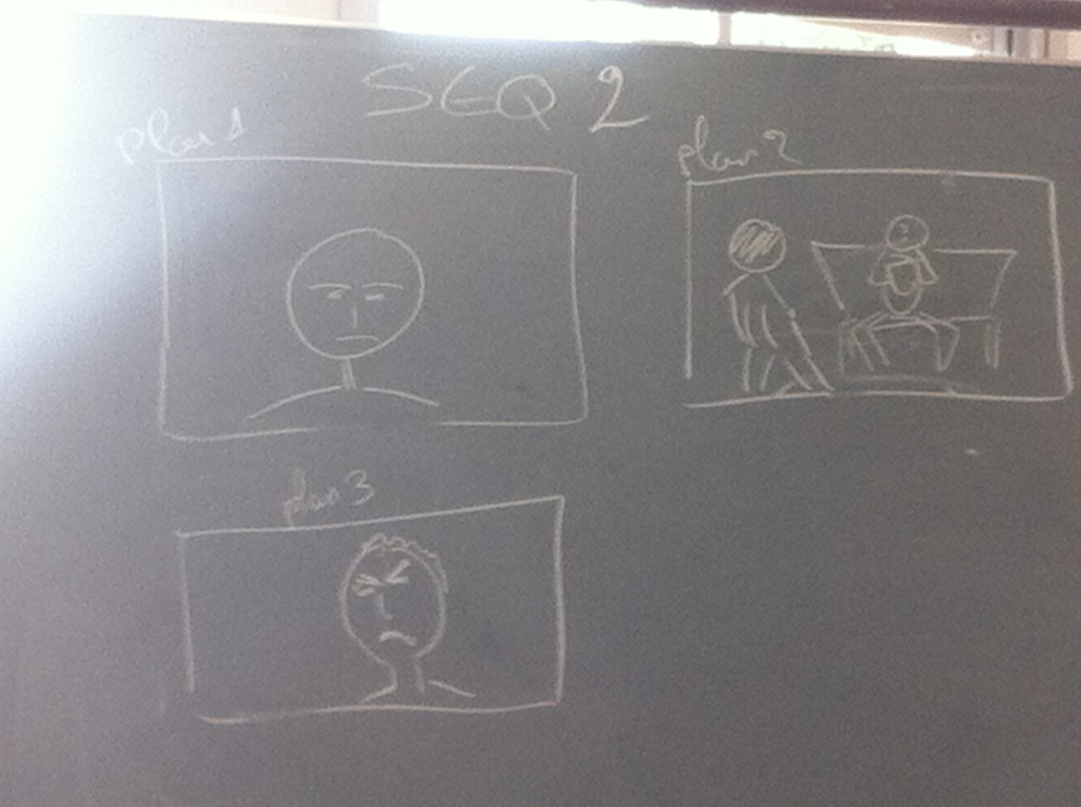 Un peu de vocabulaire :
Seriez-vous nous expliquer le champ et contre-champ ?
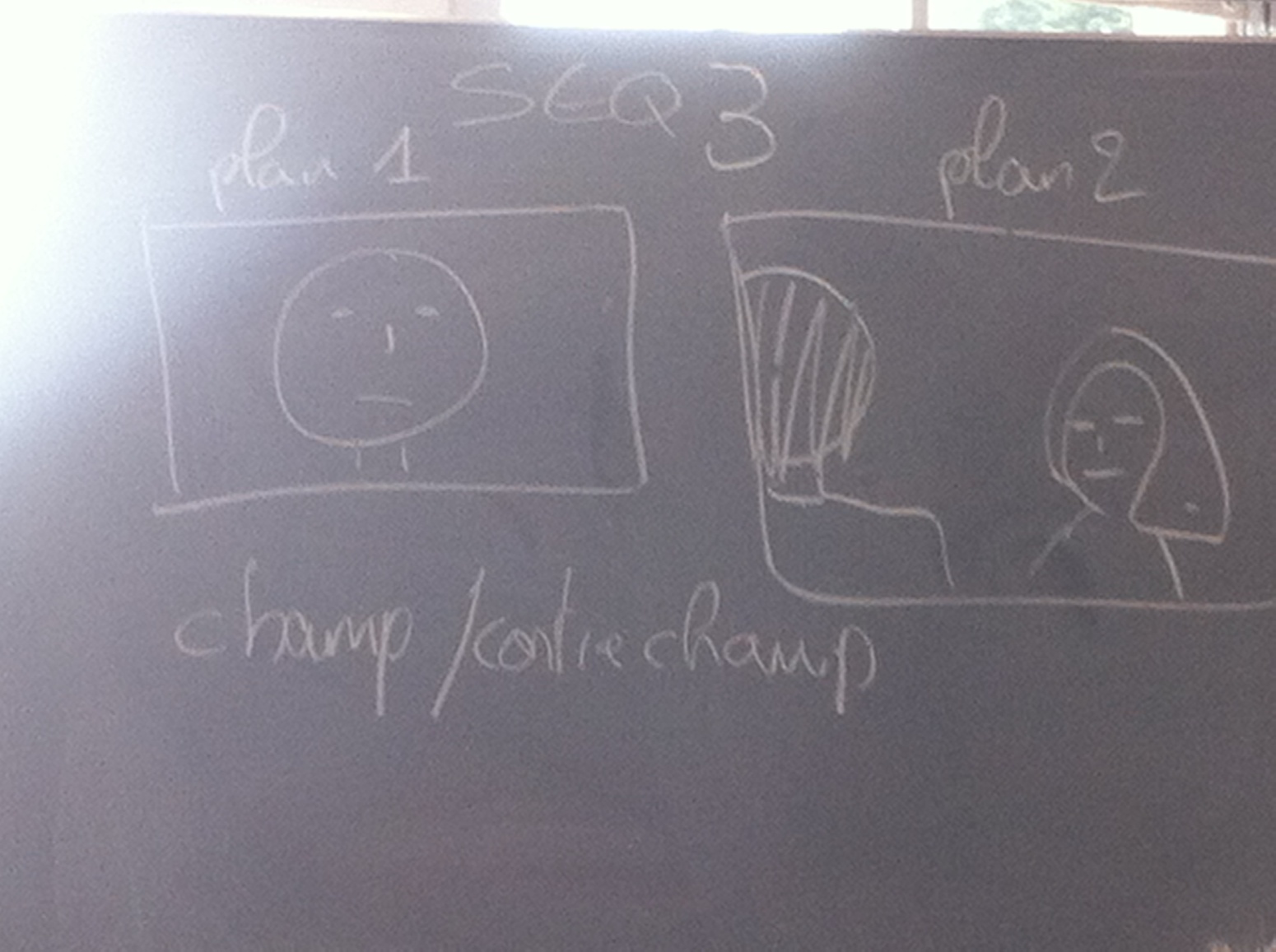 Distribution des rôles
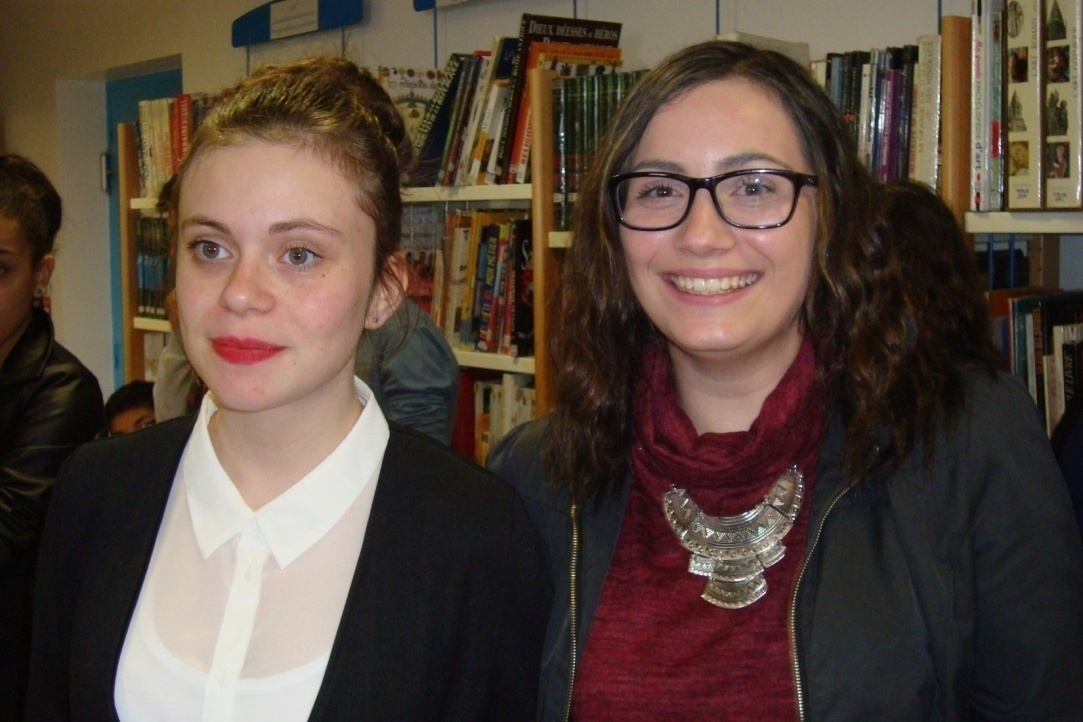 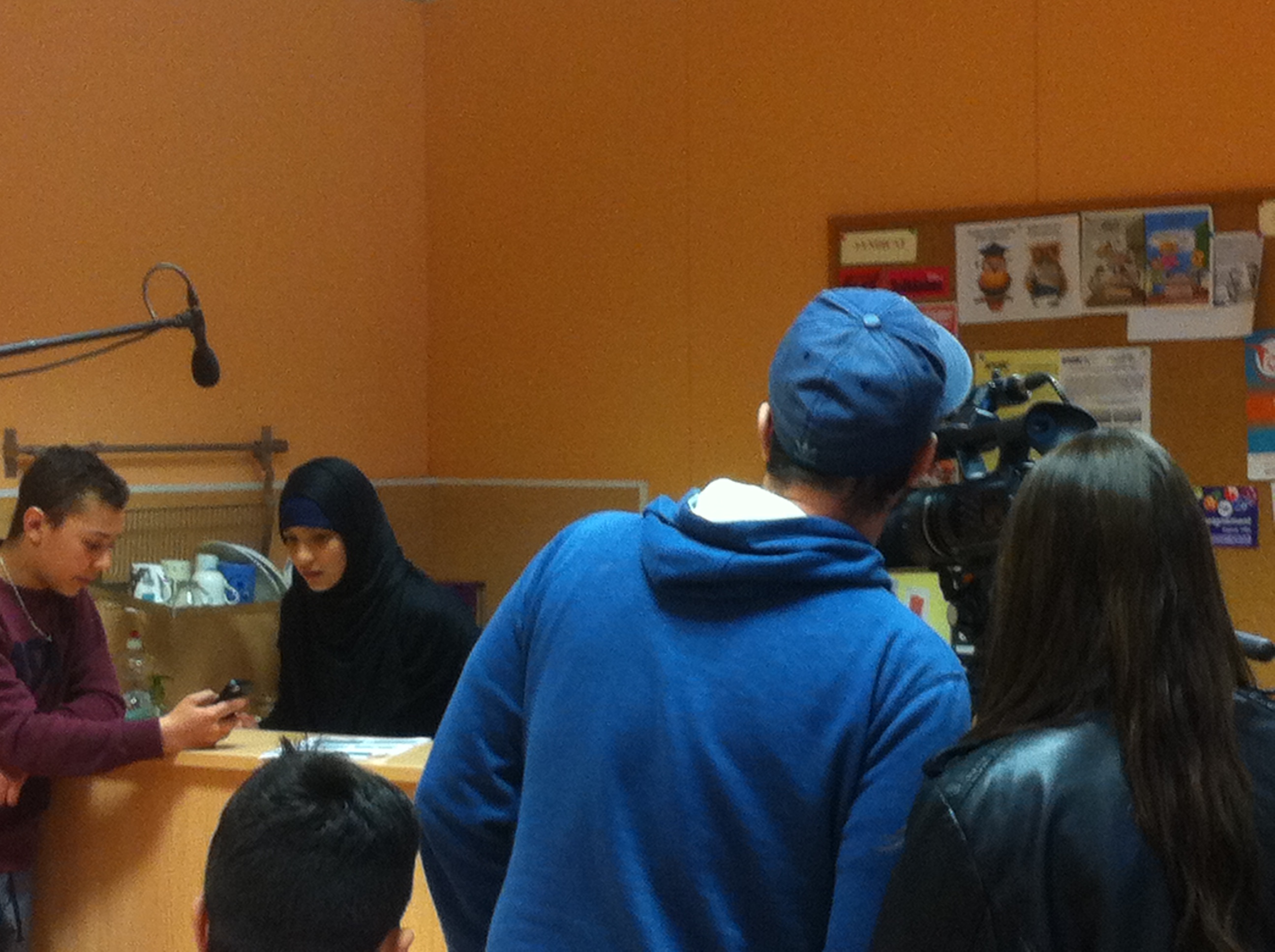 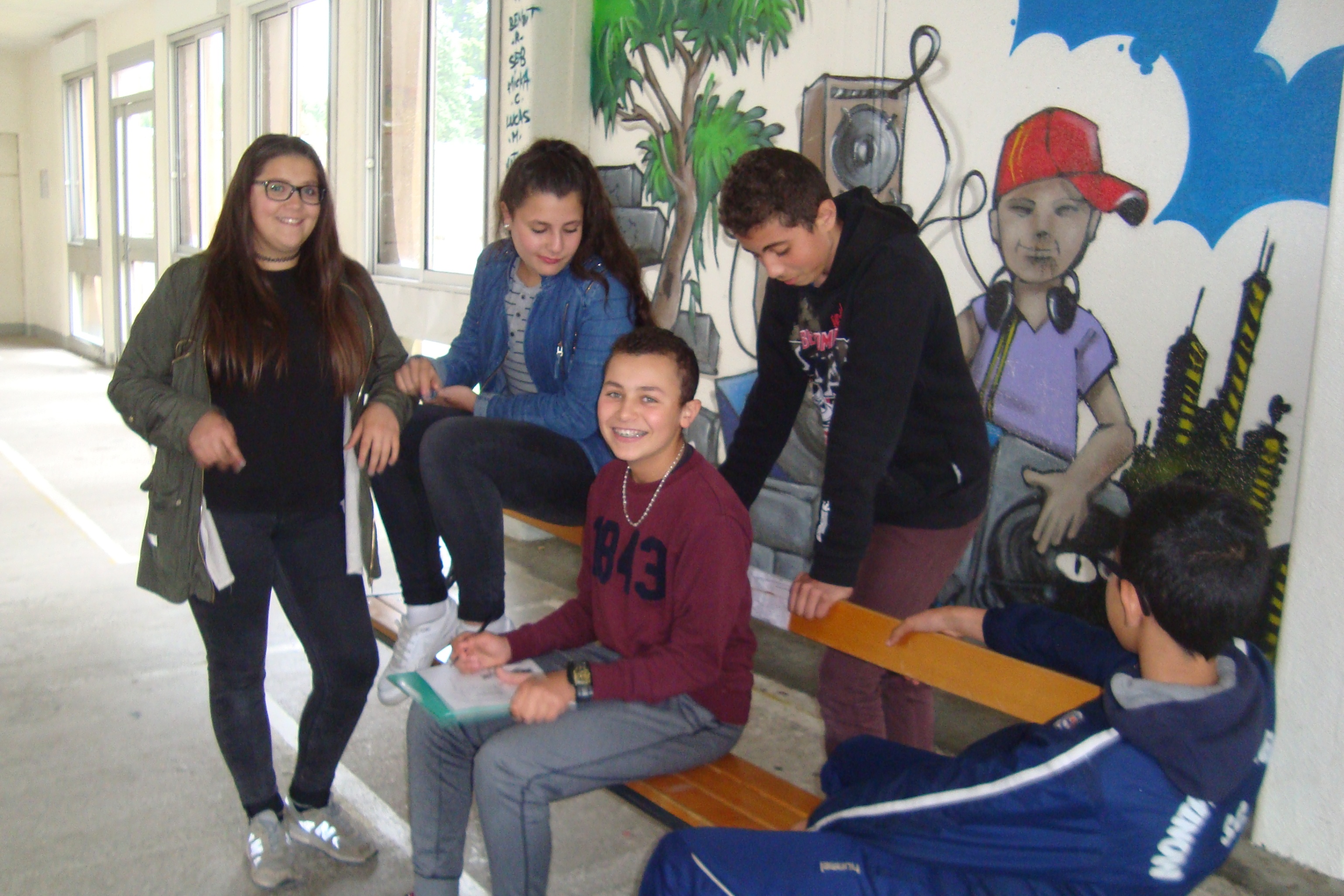 MAEVA (Journaliste)
MAELLE 
(Bibliothécaire)
NESRINE (ZAHINA)
ILIES 
(MAJID)
Etape 3 Travail sur le découpage technique avec l’initiation au matériel
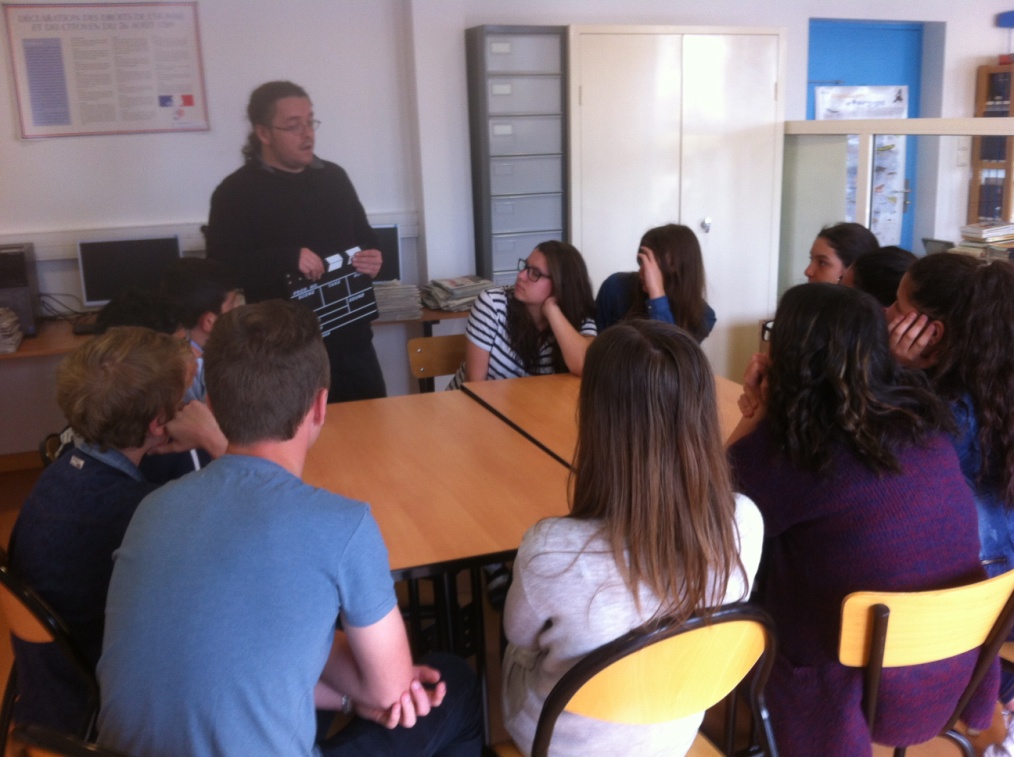 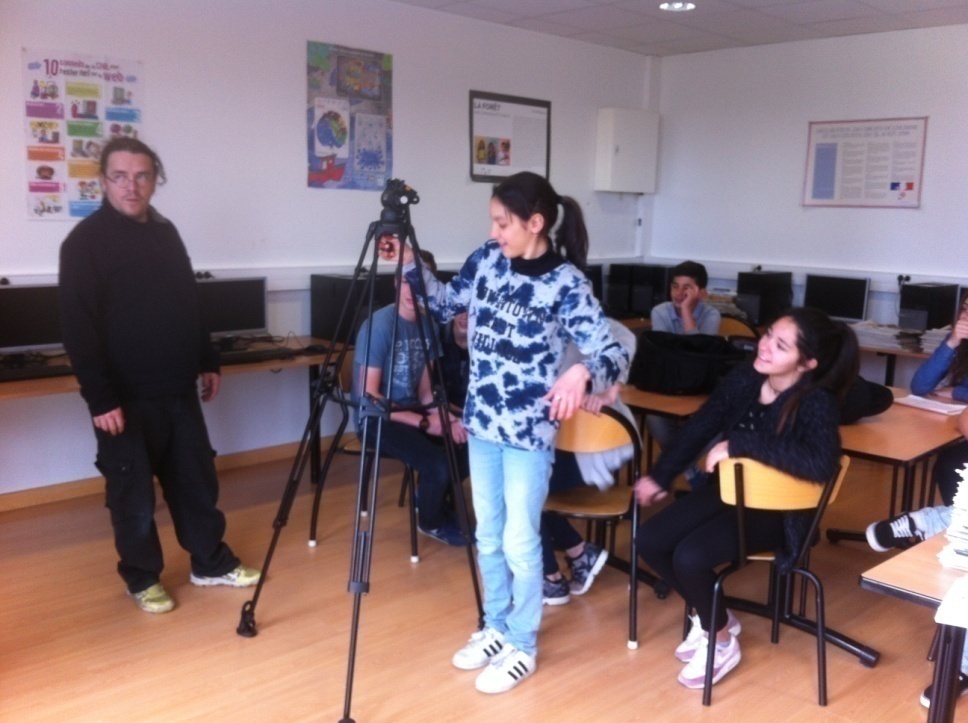 Avec Florent, l’équipe de techniciens a manipulé, le clape la perche à son, la caméra, le pied de la caméra…..
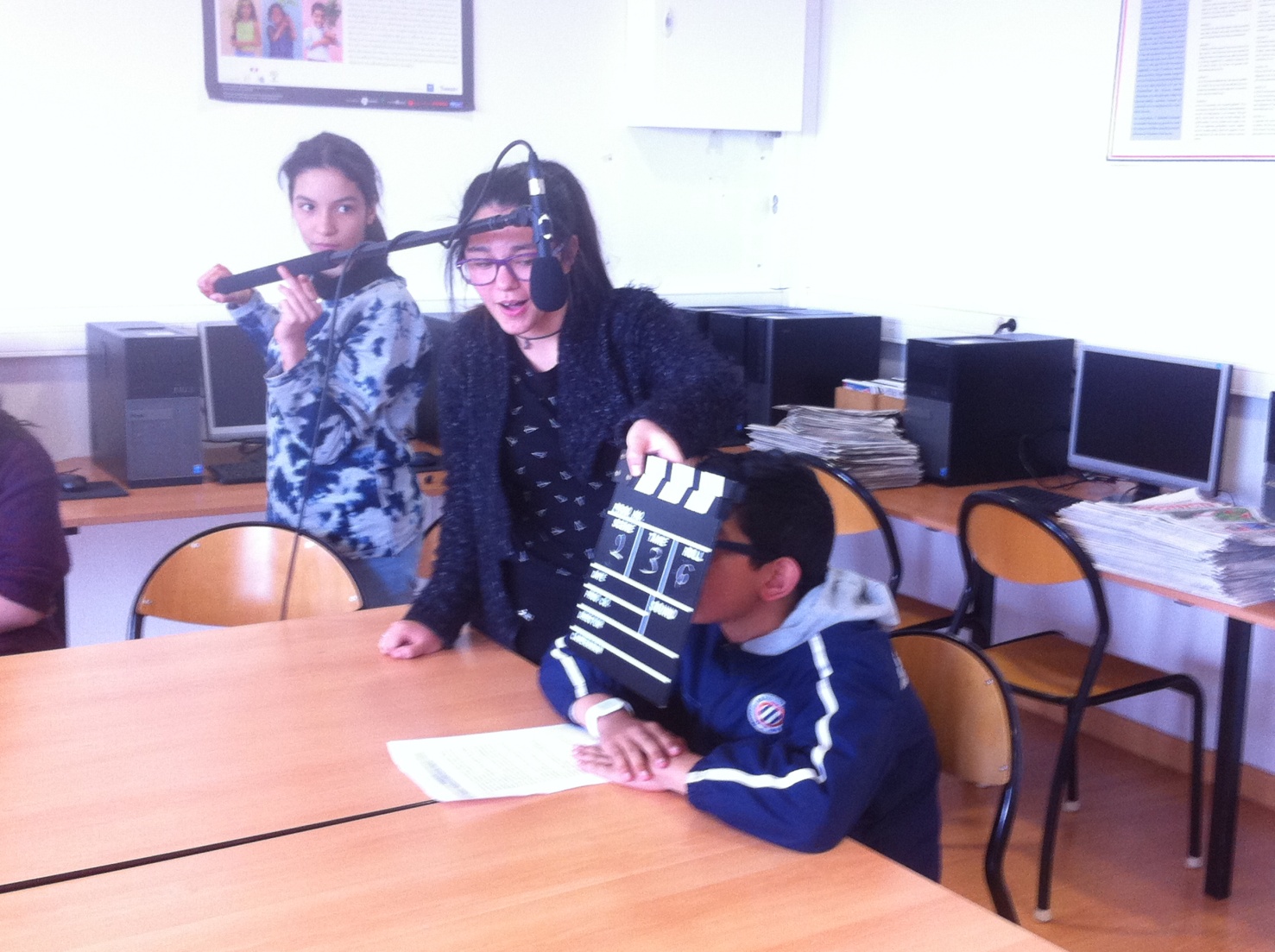 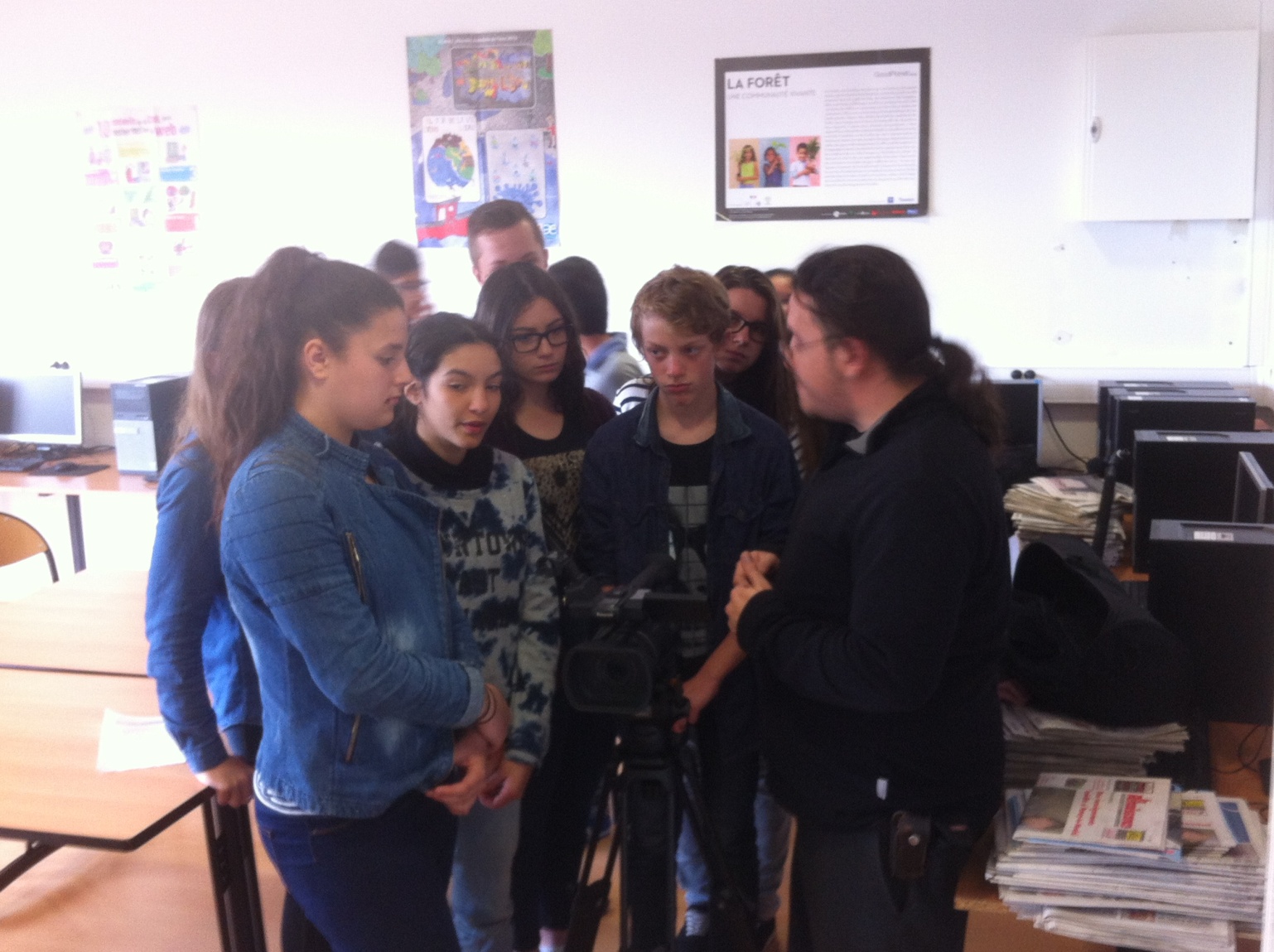 Etape 4 Réalisation du court-métrage
Tournage de la scène de la bibliothèque : ZAHINA et MAJID
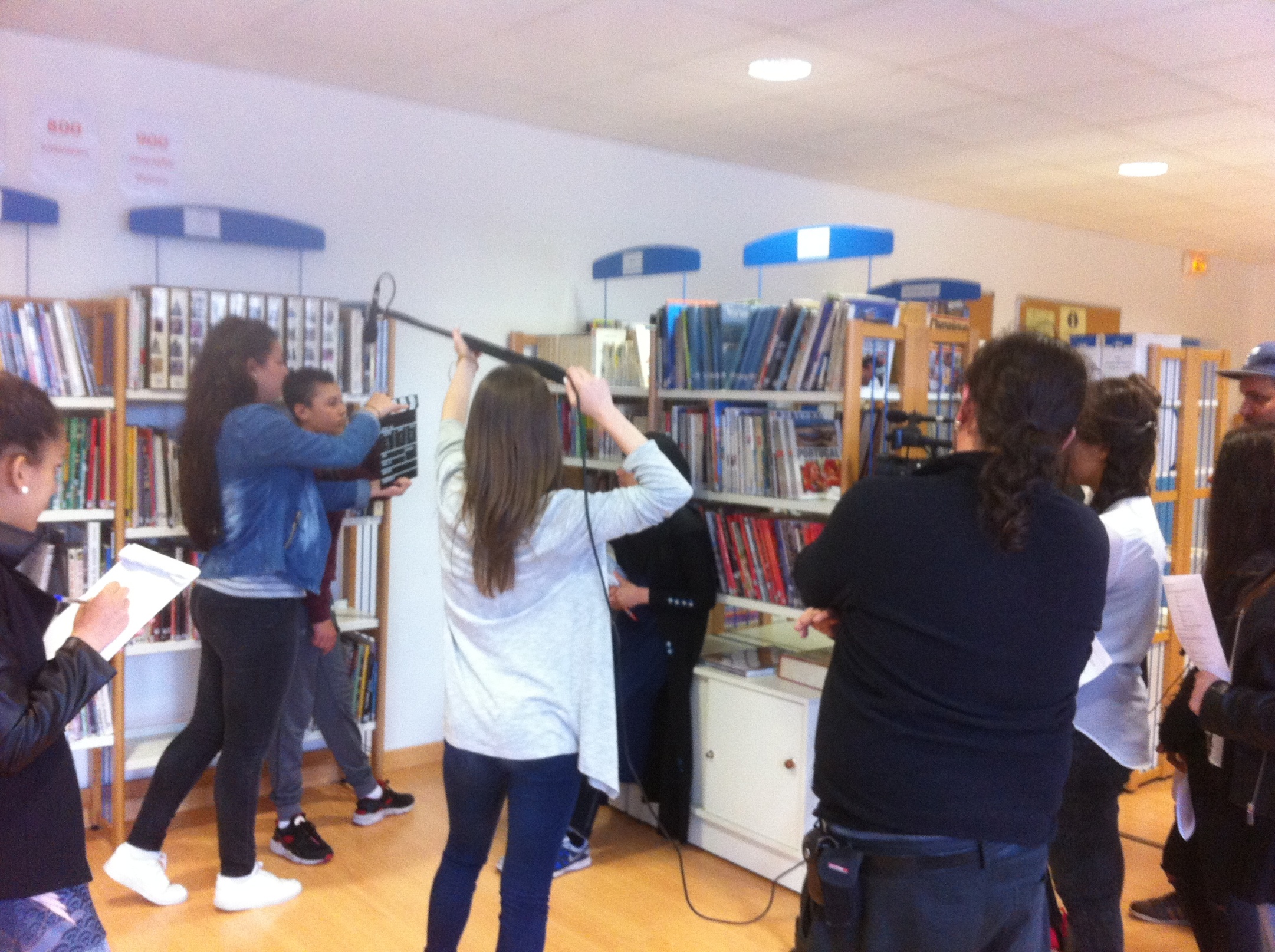 LA SCRIPTE (SHERIANE)
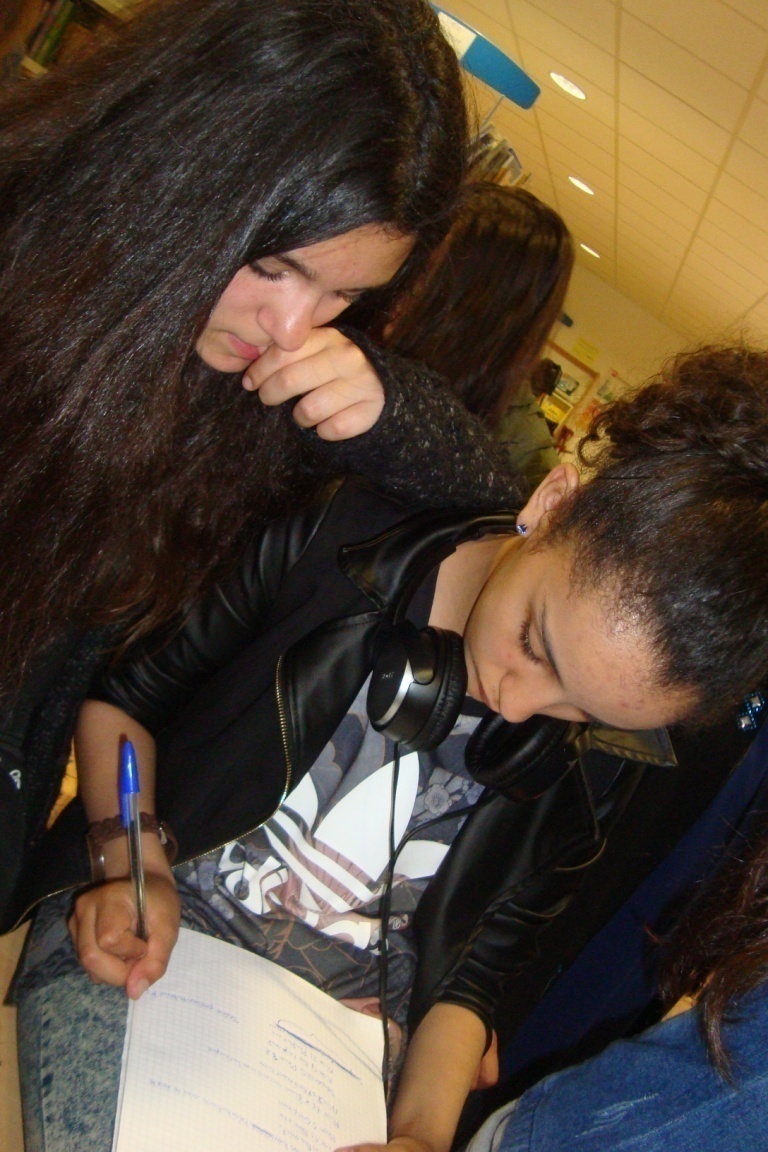 Tournage de la scène : ZAHINA appelle son frère à l’aide…
Tournage de la scène : les deux groupes se disputent suite à l’attitude de la bibliothécaire…
Tournage de la scène de la découverte de la vidéo sur les réseaux sociaux….
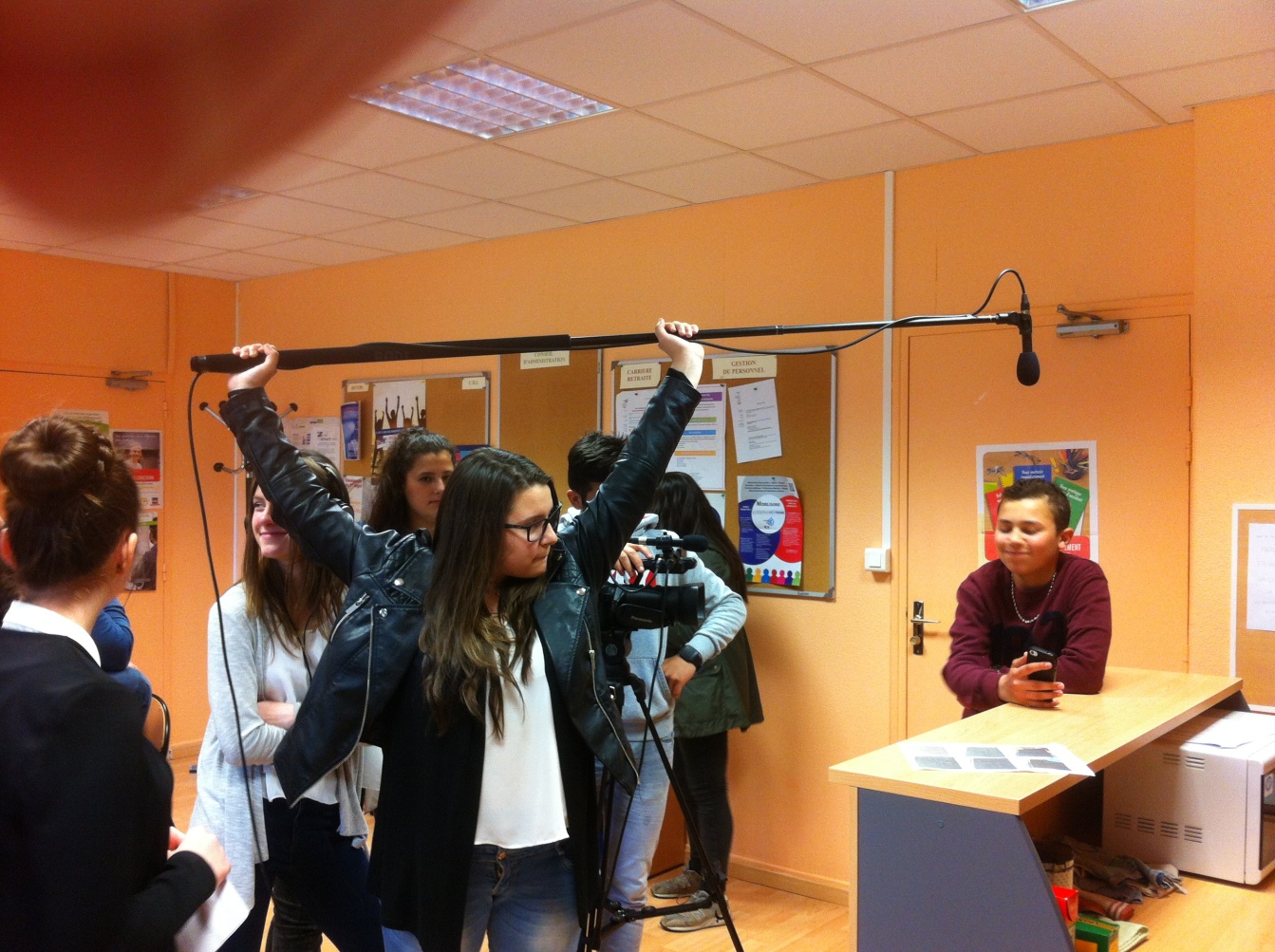 Le prix de la meilleure perchiste revient à …
GLADYS
Tournage de la scène : ZAHINA ET MAJID avec leurs camarades découvrent la vidéo au journal télévisé…
Tournage de la scène de la présentatrice du journal télévisé
Seriez-vous expliquer pourquoi un fond vert ?
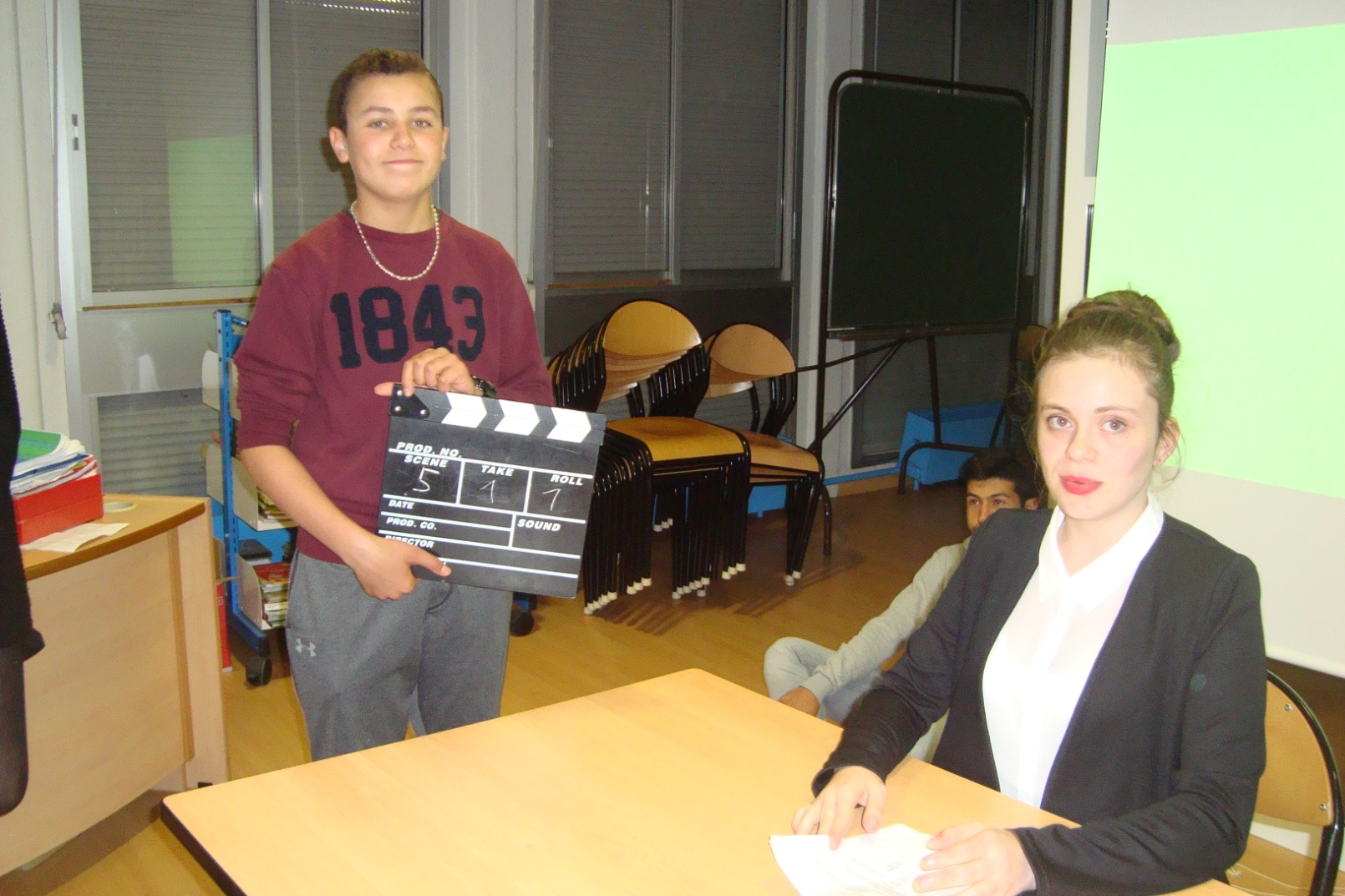 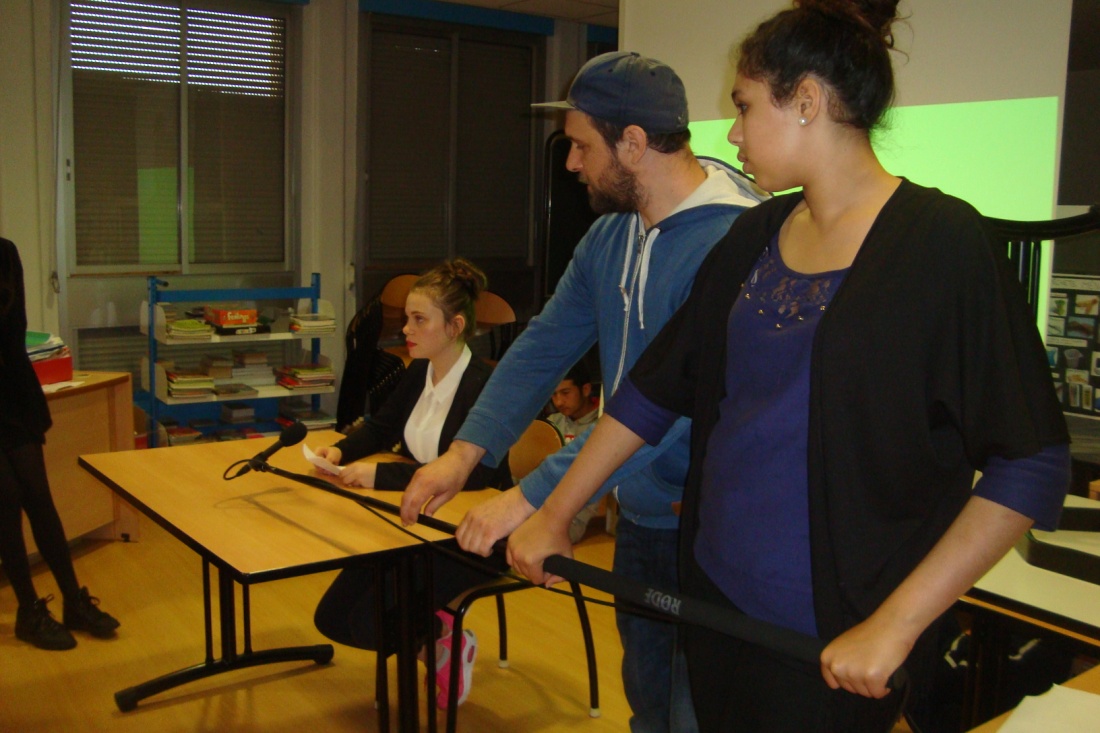 Quelques petits réglages avant de tourner la scène ….
Une équipe de techniciens efficace  !
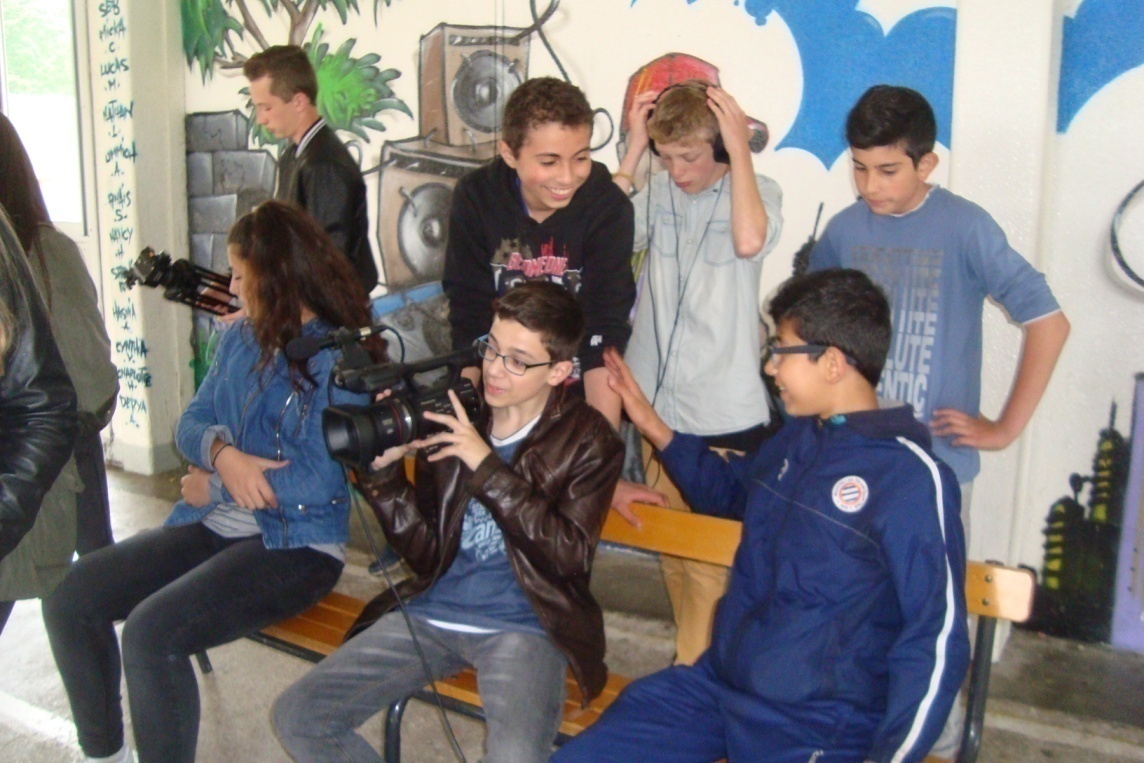 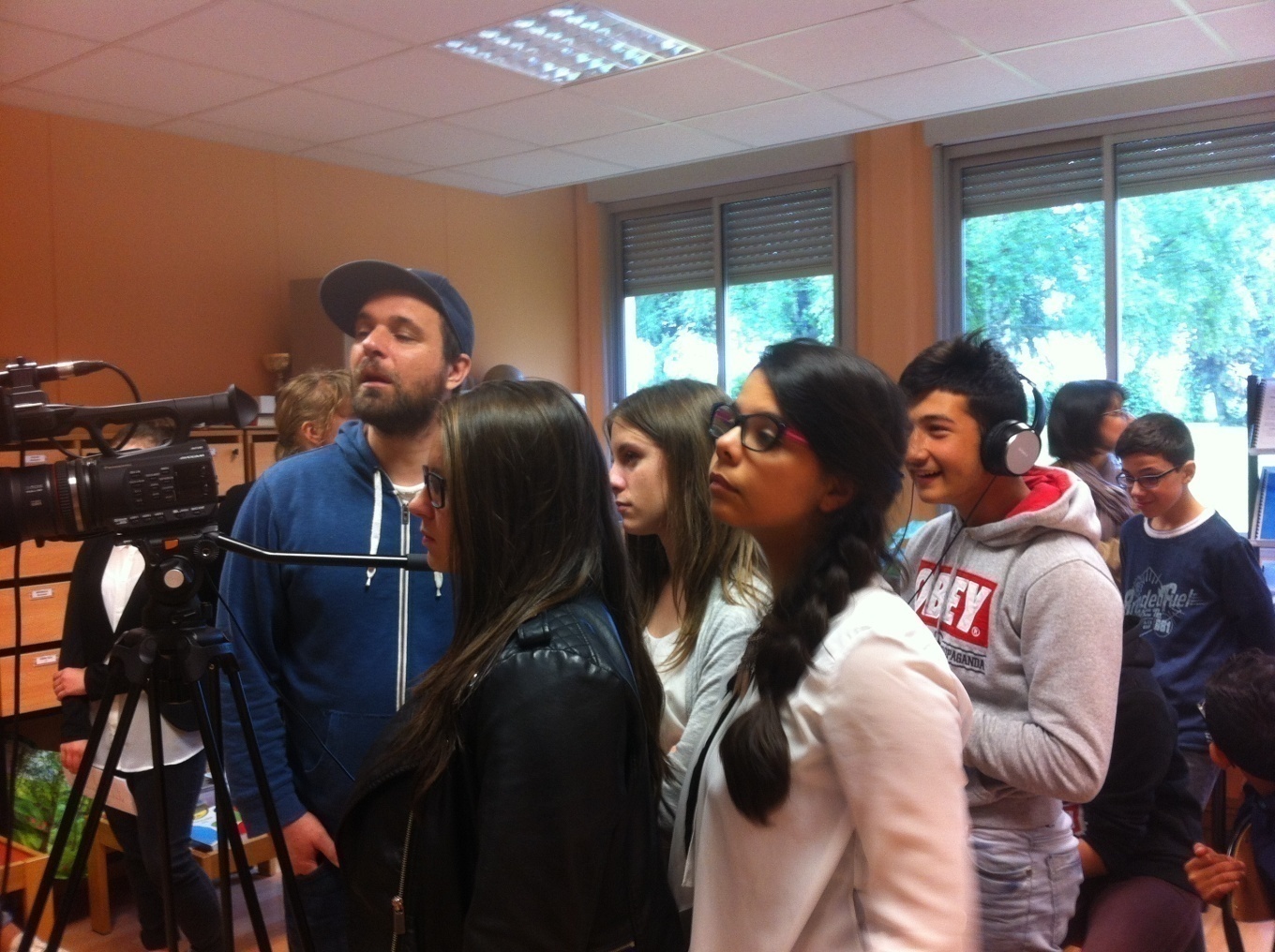 Attentive au moindre détail …
Tournage de la scène d’extérieur : MAJID sur le banc avec ses amis …
Tournage de la scène d’extérieur : MAJID regarde ses camardes s’éloigner avec son dessin…
MAJID PERDU DANS SES PENSEES….
Quels sont vos meilleurs souvenirs du tournage ?
« Les fous rires lorsque les camarades oubliaient le texte. L’union de la classe, le travail en groupe, le fait de se parler dans la classe. La manipulation de la caméra, du matériel en général. Découvrir des lieux interdits au collège comme la salle des professeurs.  La rencontre avec l’équipe de LABOZERO. Depuis ce projet, on regarde les films avec un autre œil. »
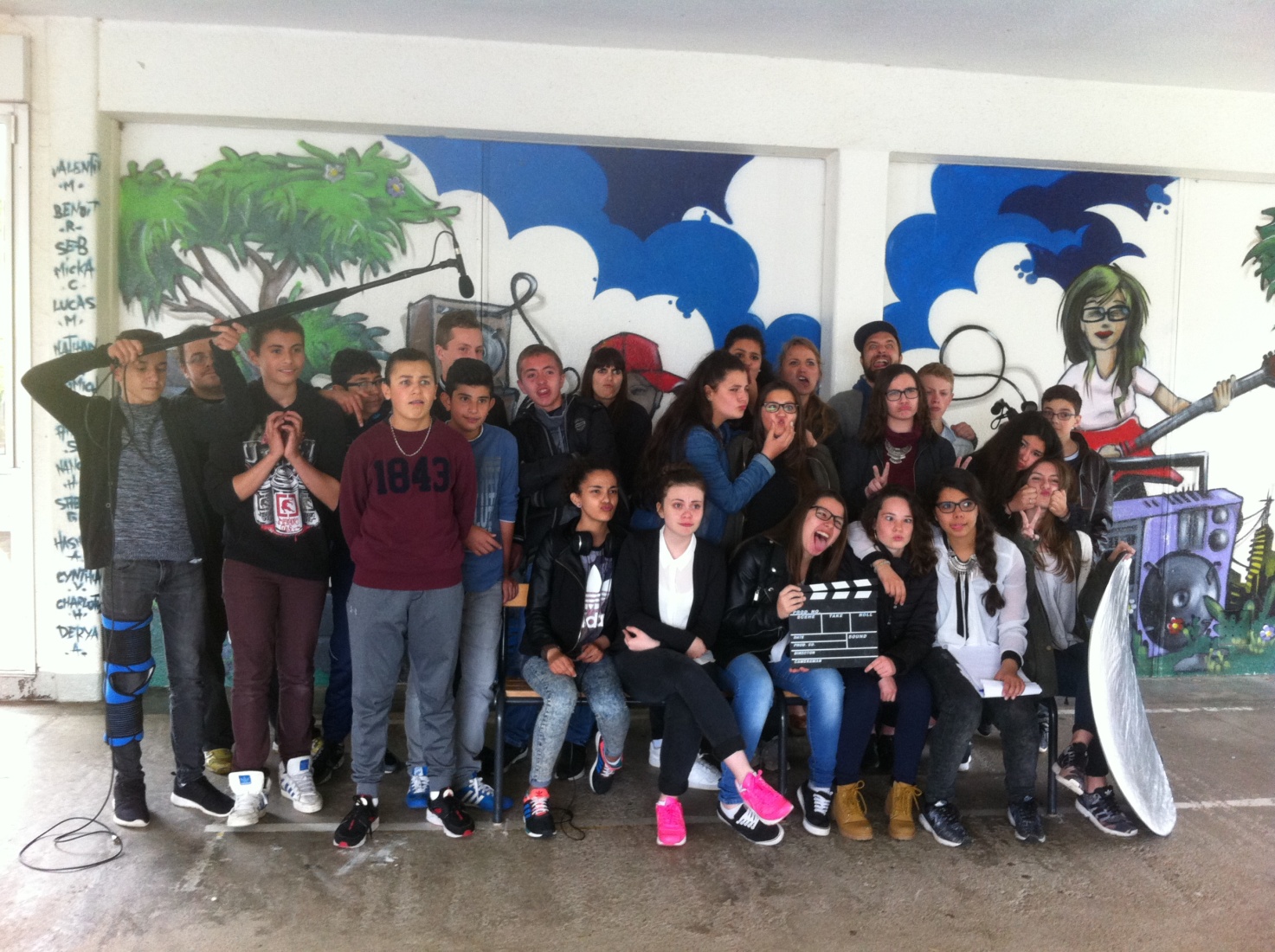 Fin du tournage : une belle aventure citoyenne
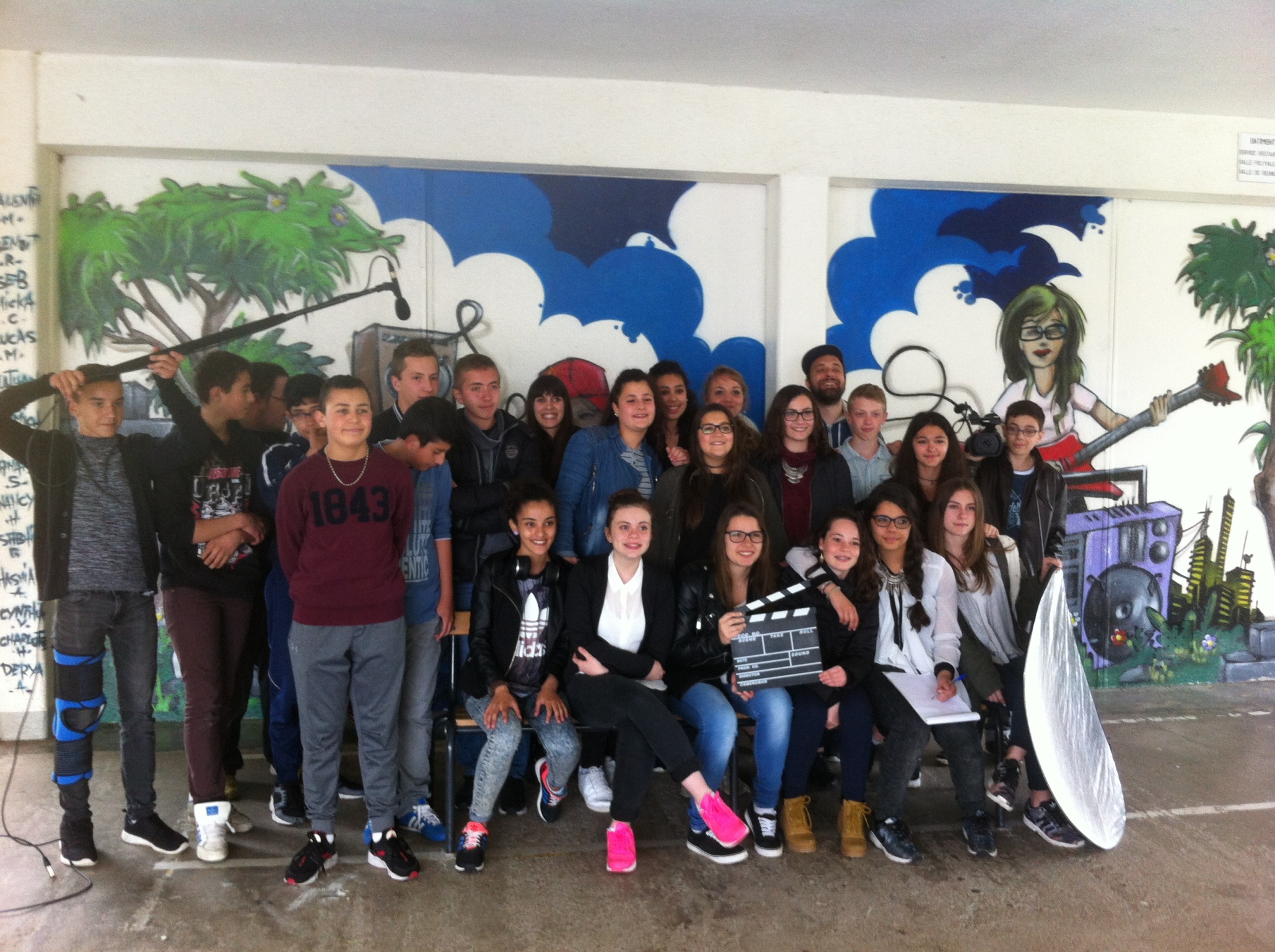 ZAHINA et MAJID Au-delà des préjugés
A l’adresse suivante :
http://www.odil.tv/groupement/ateliers-college-au-cinema-2016/
Une aventure qui se poursuit …
Les élèves de 4ème A ont présenté lors du forum des métiers du cinéma leur court-métrage. 
Ils étaient très impatients et à la fois stressés par cette expérience. 




Lors de ce forum, ils ont posé des questions à plusieurs professionnels :

Un réalisateur qui a travaillé avec Sonia ROLAND pour la réalisation de son court-métrage « Une vie ordinaire »

Un monteur qui leur a expliqué la technique du montage avec le logiciel Final cut Pro

Un électricien qui leur a parlé des jeux de lumière  et enfin une ingénieure du son qui leur  a présenté  les différents outils et techniques utilisés pour capter le son.
La présentation du court-métrage au forum des métiers du cinéma
Lycée  Henri PARRIAT 
Montceau Les Mines
Vendredi 10 juin 2016
MAEVA, MELIS et NESRINE ont présenté le court-métrage : un exercice dans lequel elles se sont brillamment  illustrées !
Une pause bien méritée…
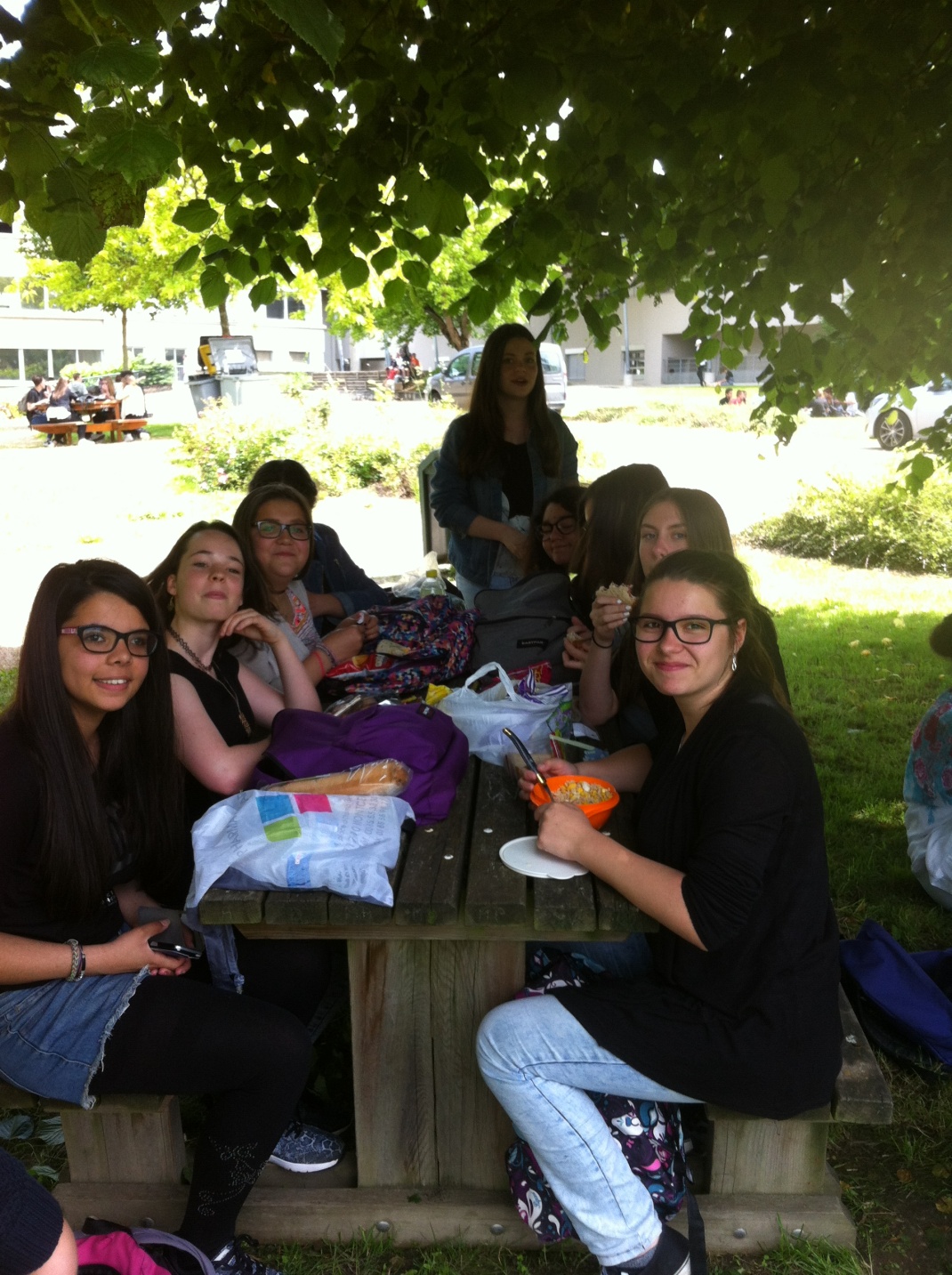 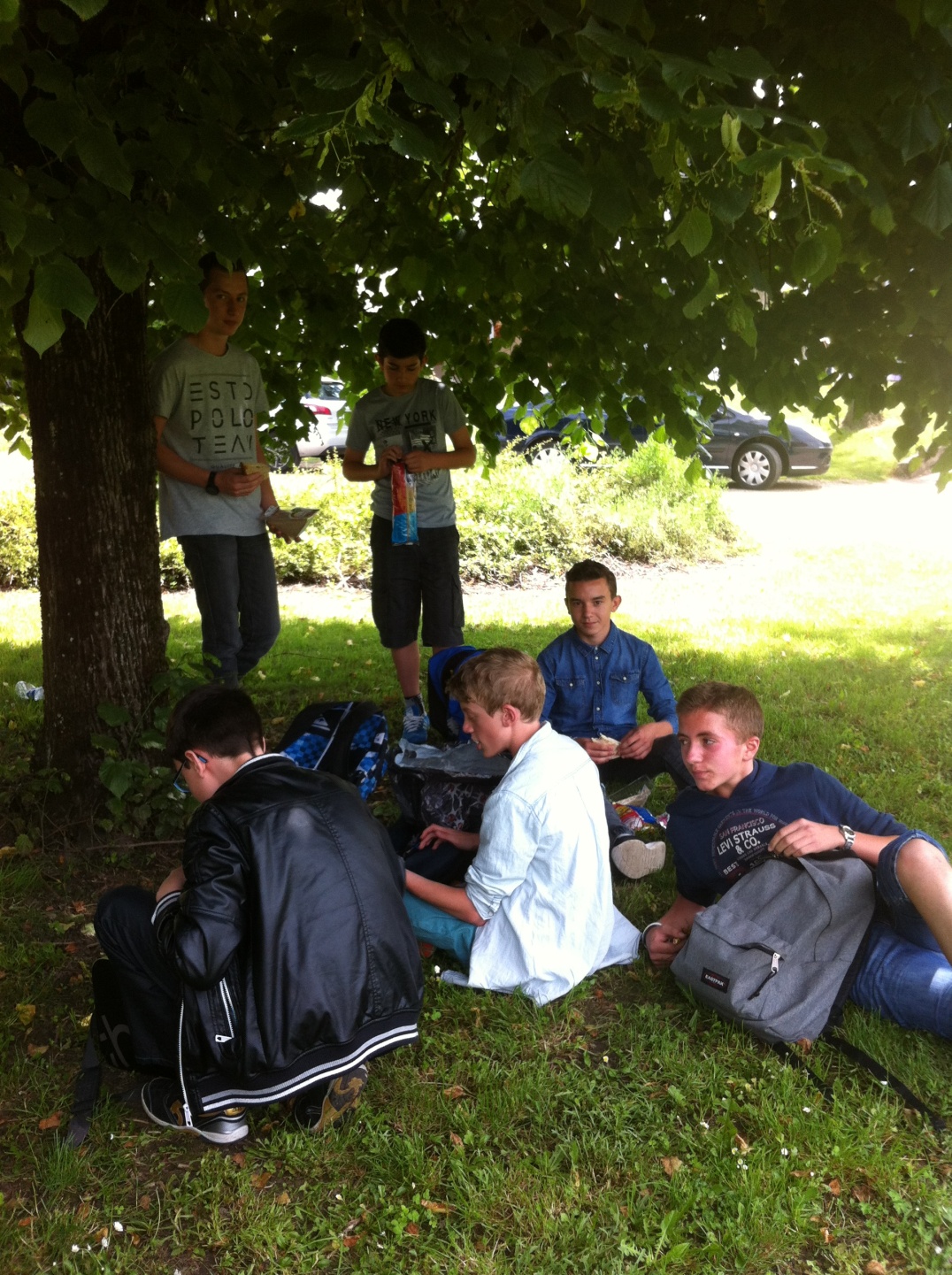 Au forum du cinéma, les 4èmeA prennent « la pose officielle »
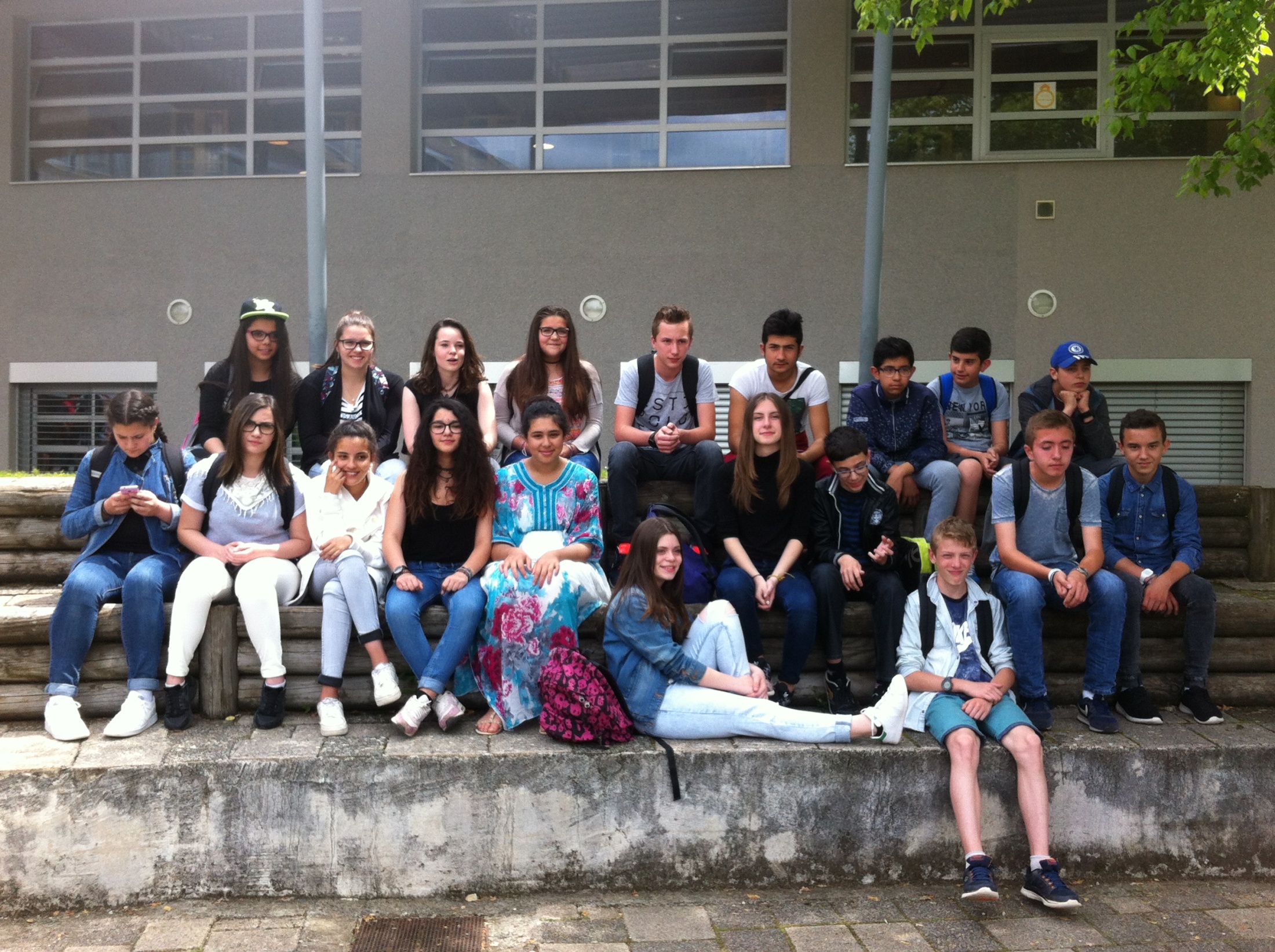 Et « la pose officieuse »
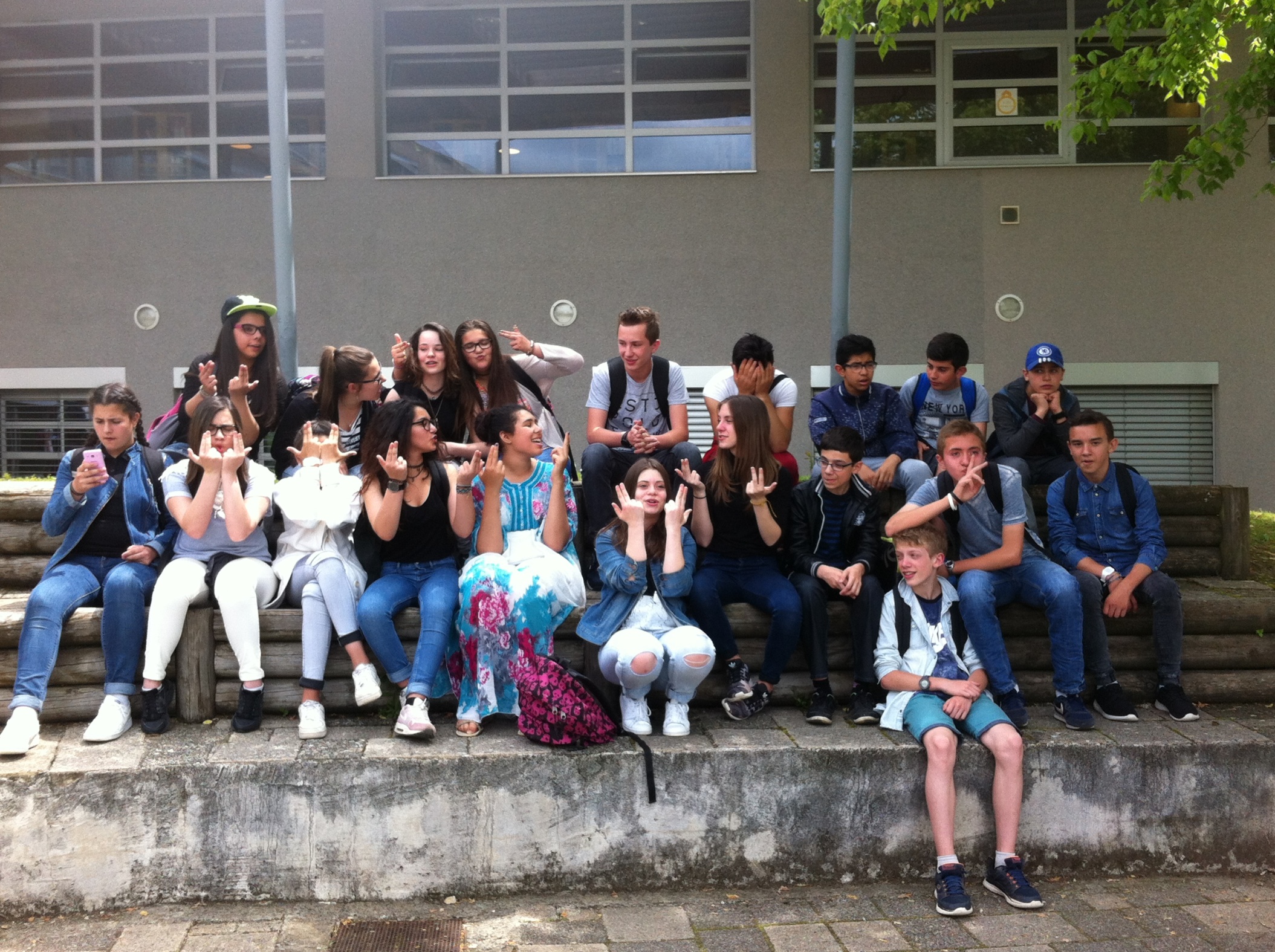 Et la suite….
Le court-métrage des élèves de 4ème A sera présenté en Août 2016 au Festival de Ciné Pause.
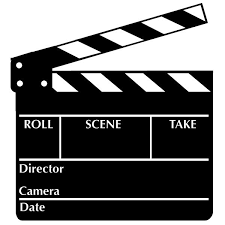 Un court-métrage à suivre….
Un grand Merci  à tous ceux et celles qui ont permis de faire de ce projet une belle aventure cinématographique , citoyenne, humaine…Mme DUPOUYMme ROUGEOTMme CORDELIERL’équipe de LABOZERO pour leur professionnalisme : Benjamin, Florent et LaetitiaLes élèves de 4ème A pour leur prise d’initiative et leur engagement dans ce projet :  AGOUNI MarouanAHMIDI NesrineBEKHTAOUI ElyesBENDAOUDIA SherianeBIOU AymeneDA SILVA KévinDUCHESNE MélissaDURY LéaERPATE FarahGHESQUIERE TomGHESQUIERE ZoéIYITUTUNCU Ekrem JOSEPH BridgetKEROUASSE LogannKOELSCH FélicienMILAN MaëvaPAOLETTI AnthonySABRI AïdaSALI GokanSARANDAO JudithTULAH MaëlleYIGITBILEK MelisVACHER Gladys